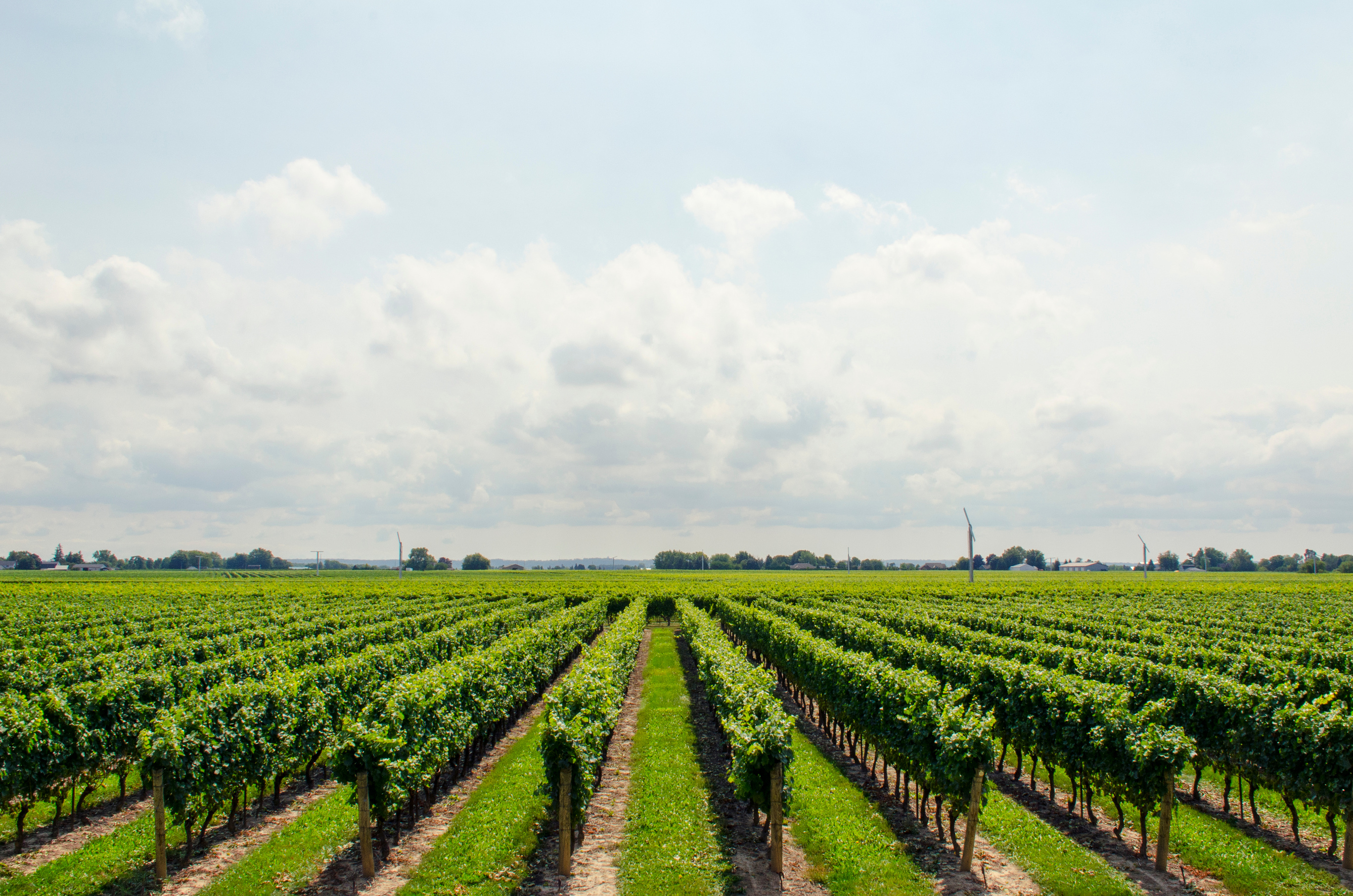 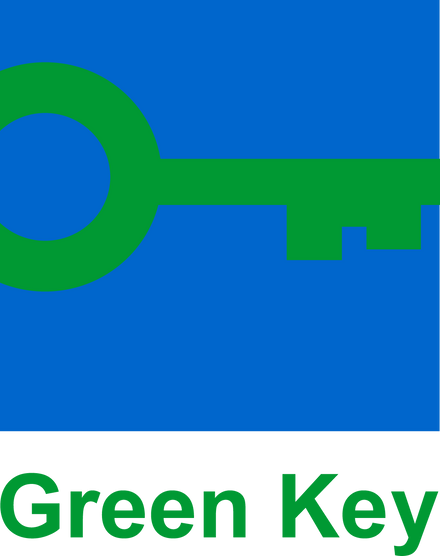 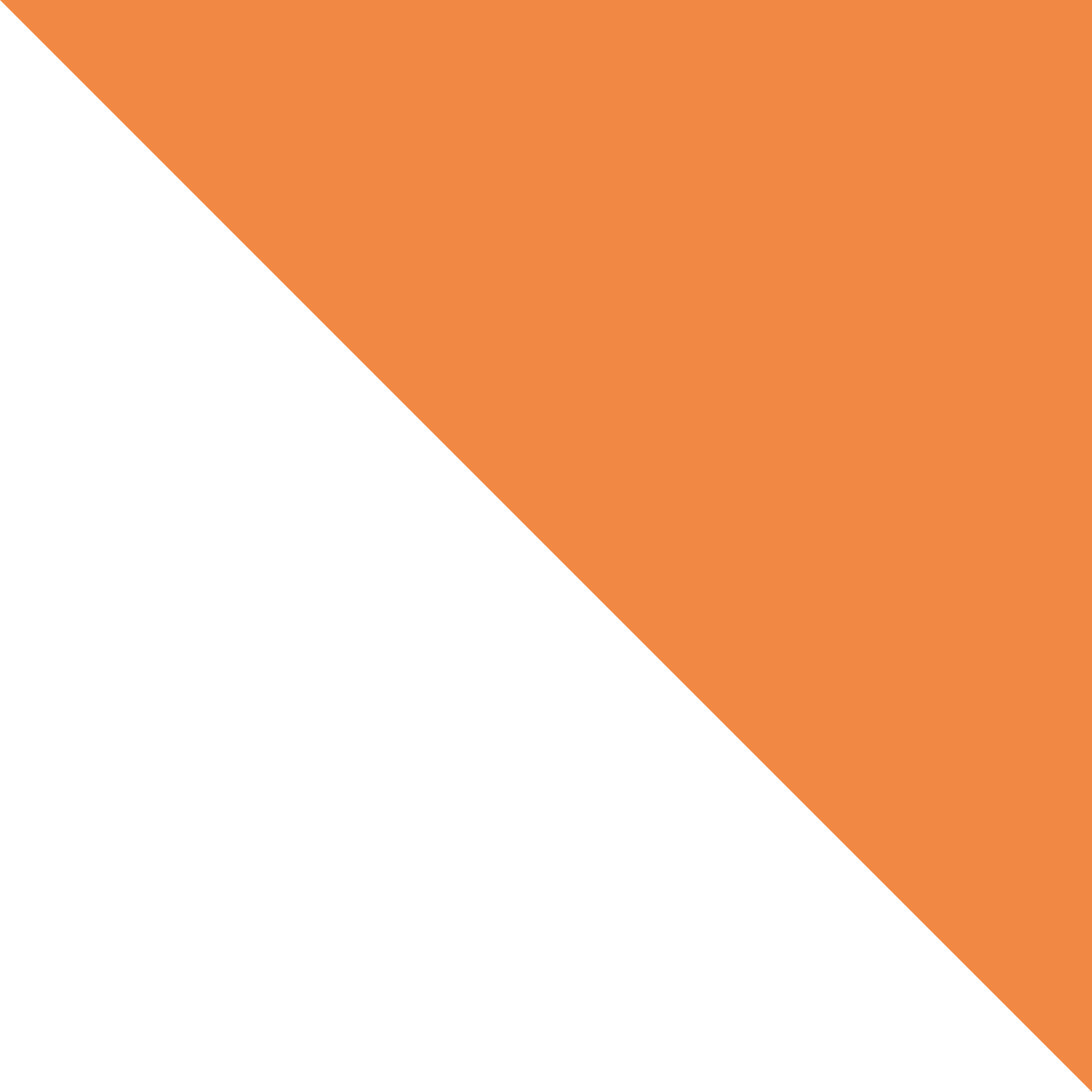 Het internationale keurmerk voor duurzame bedrijven
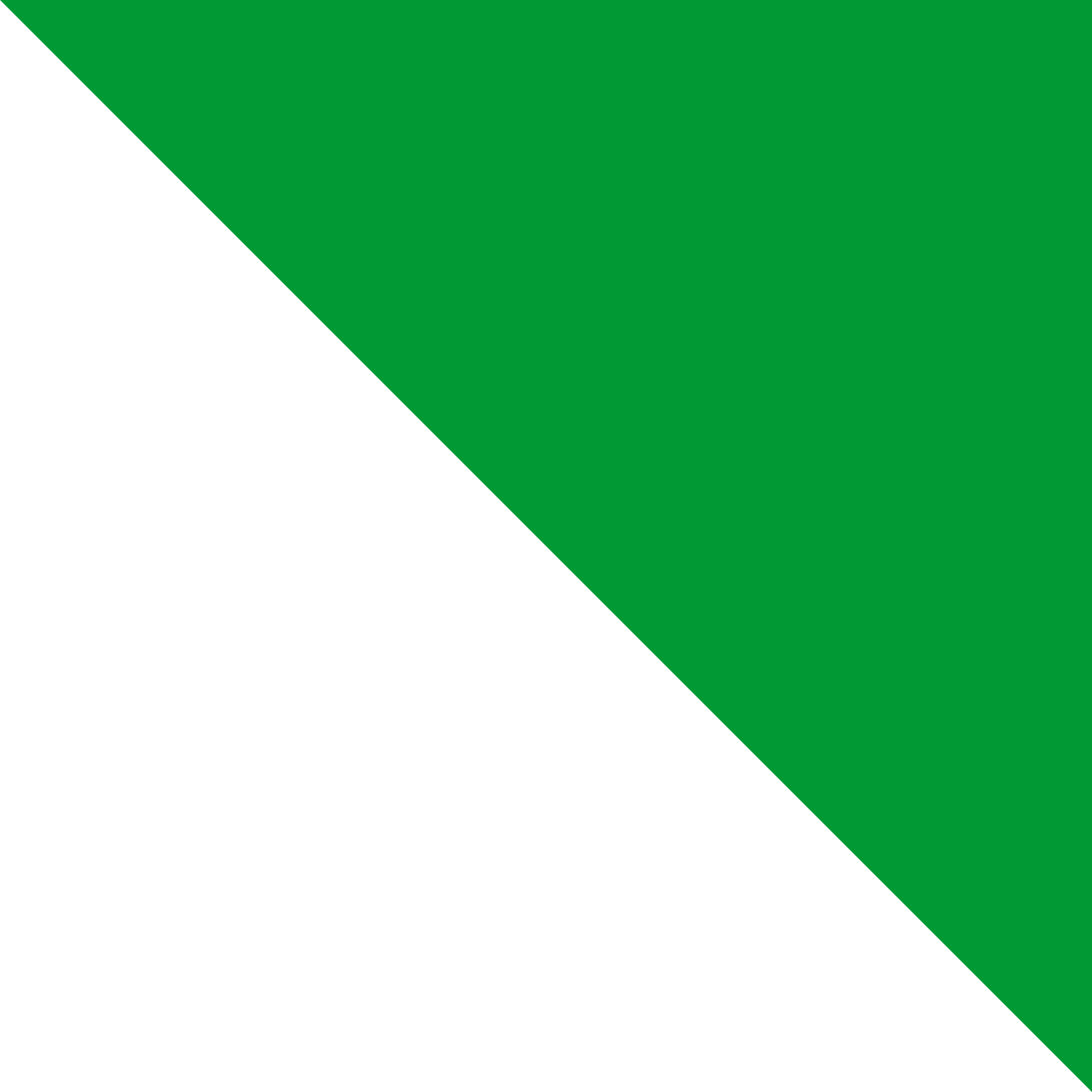 Presentatie voor personeel
Xxx datum ….2025
Gepresenteerd door
( naam persoon )
Datum van
de presentatie
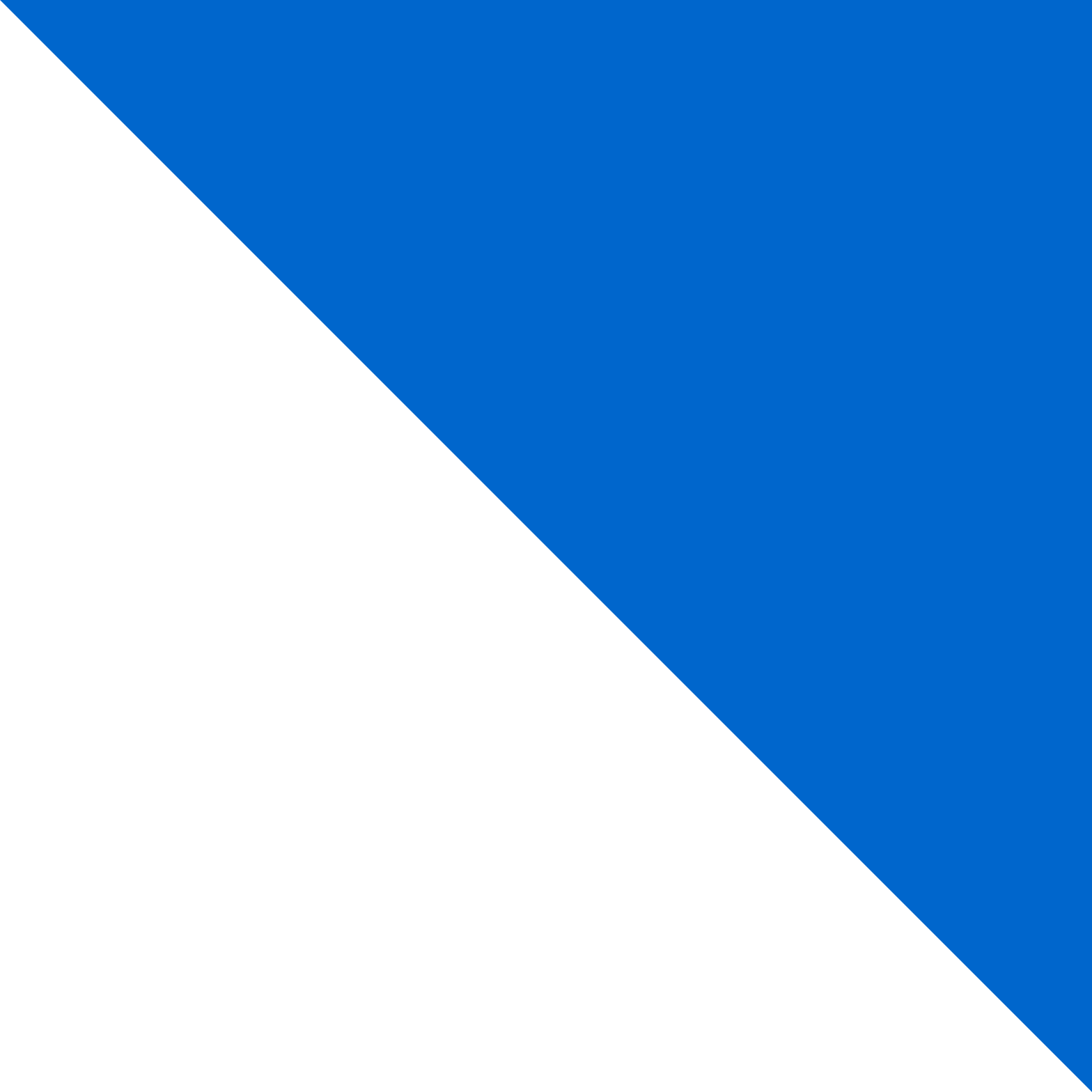 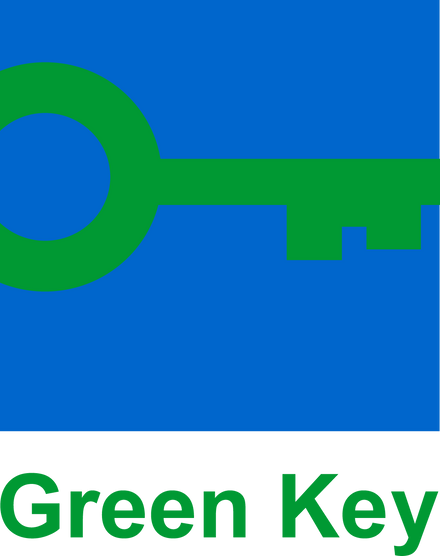 INHOUD
DEEL 1
Waarom verduurzamen?
DEEL 2
Stichting KMVK
DEEL 3
Green Key
DEEL 4
Normen
DEEL 5
Stappen van de keuring
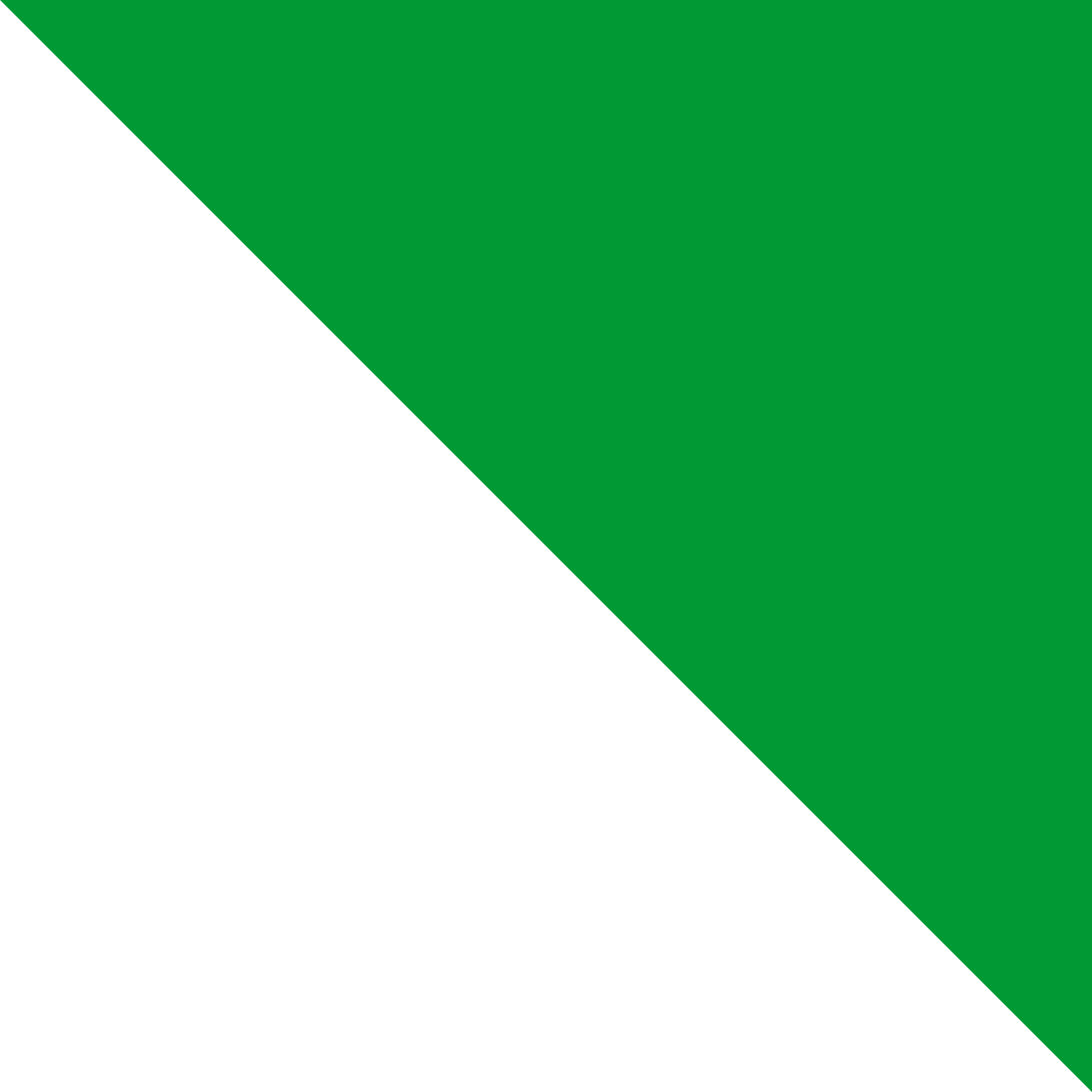 DEEL 6
Certificering
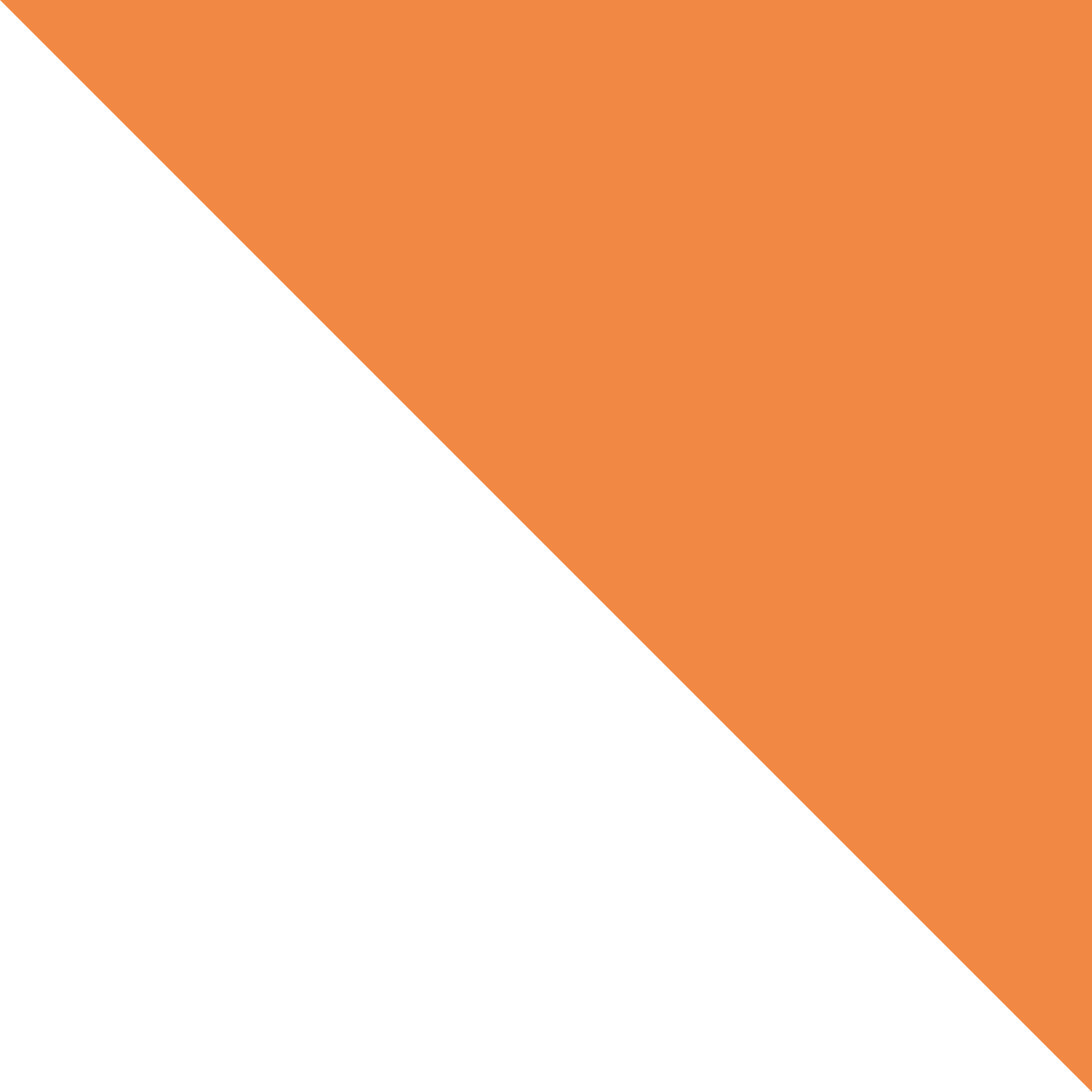 02
DEEL 1
WAAROM VERDUURZAMEN?
WE PUTTEN DE AARDE UIT
Met de wereldwijde manier van leven en consumeren verbruiken we per jaar 1,7 aardes aan natuurlijke hulpbronnen
Met de Nederlandse manier van leven en consumeren verbruiken we per jaar maar liefst 3 aardes aan natuurlijke hulpbronnen
Per jaar is er echter maar 1 aarde aan natuurlijke hulpbronnen om ons te blijven voorzien op de lange termijn
Ons gedrag heeft daardoor een negatieve impact op het klimaat, de biodiversiteit én onze eigen toekomst
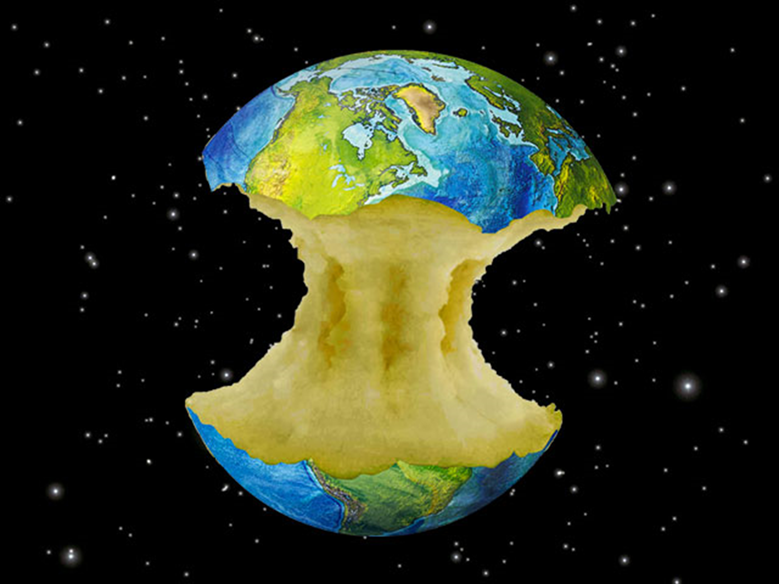 03
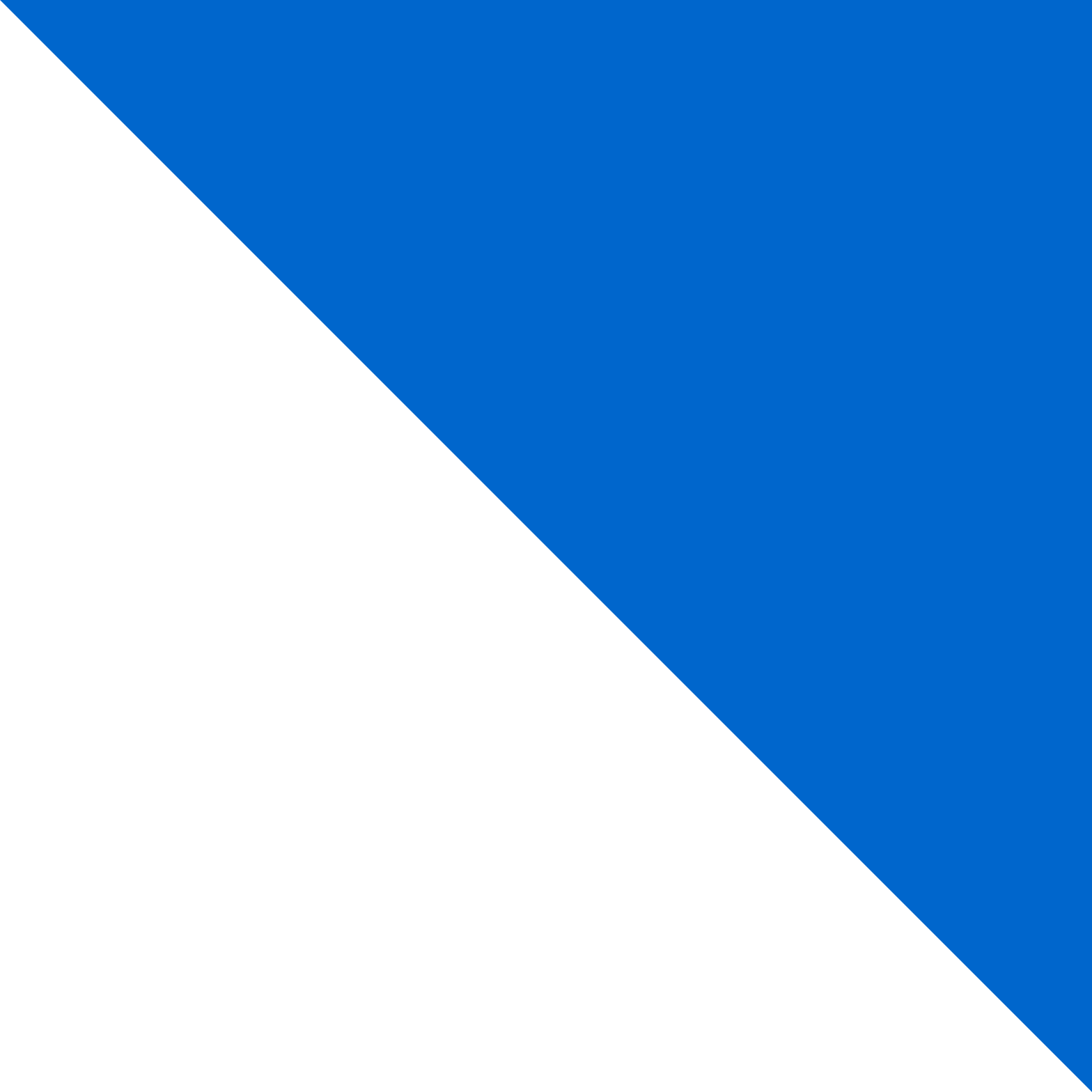 WAAROM VERDUURZAMEN?
TRENDS IN DUURZAAM ONDERNEMEN
De markt verduurzaamt
Zakelijke markt: steeds meer bedrijven willen duurzaam ondernemen 
Consumenten markt: gasten selecteren steeds meer op duurzaamheid
Wet- en regelgeving duurzaamheid neemt toe 
Europese Unie
Nationale overheid
Gemeentes
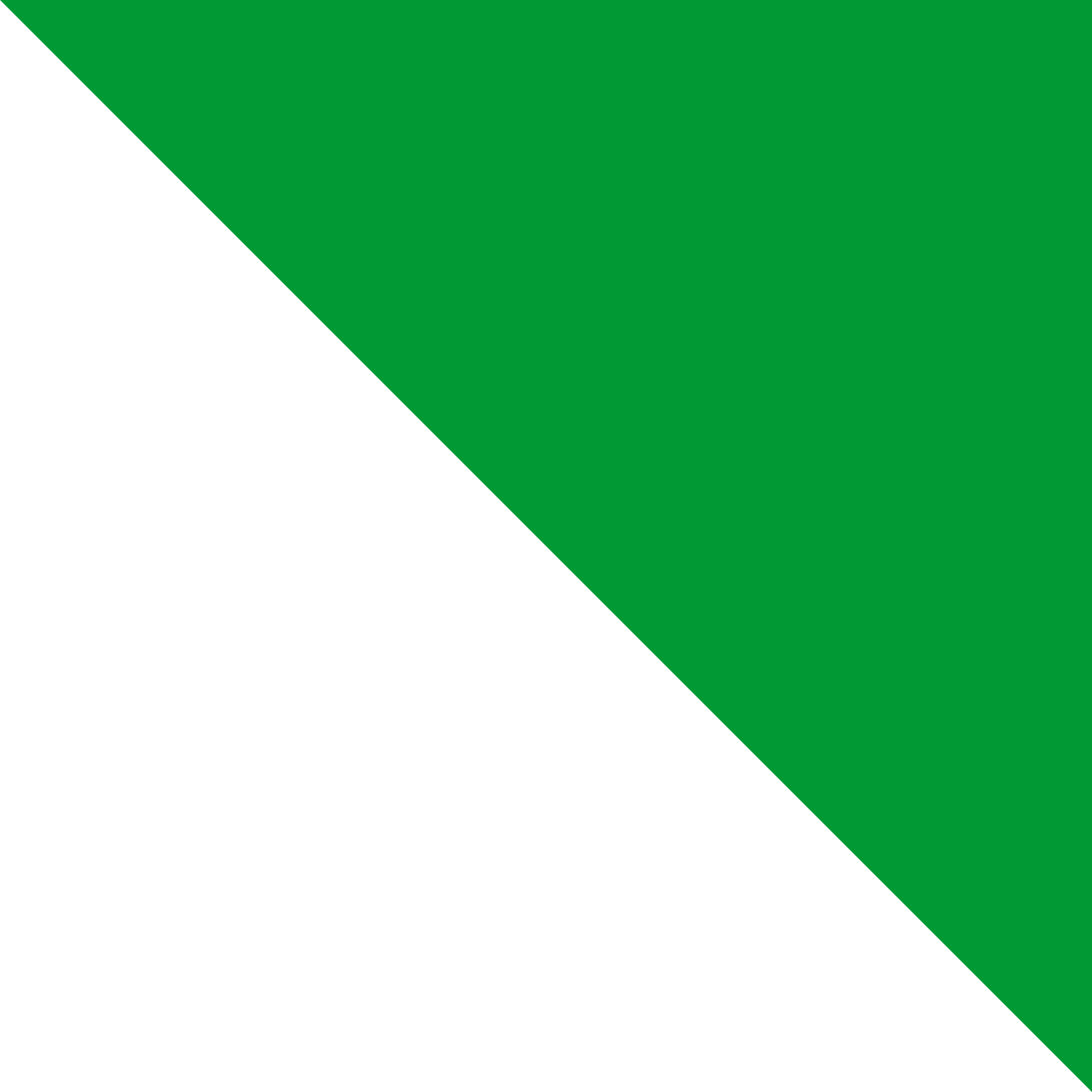 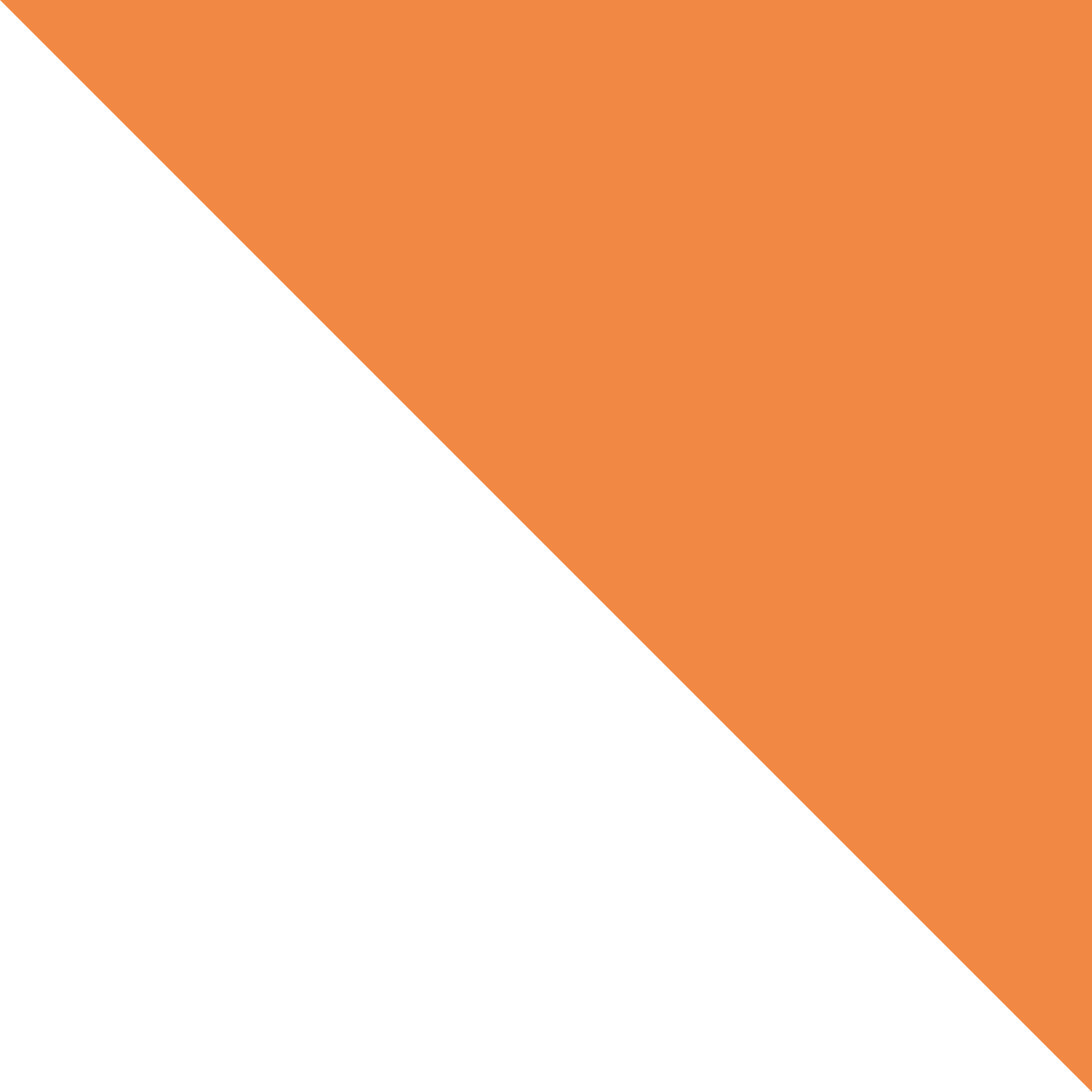 04
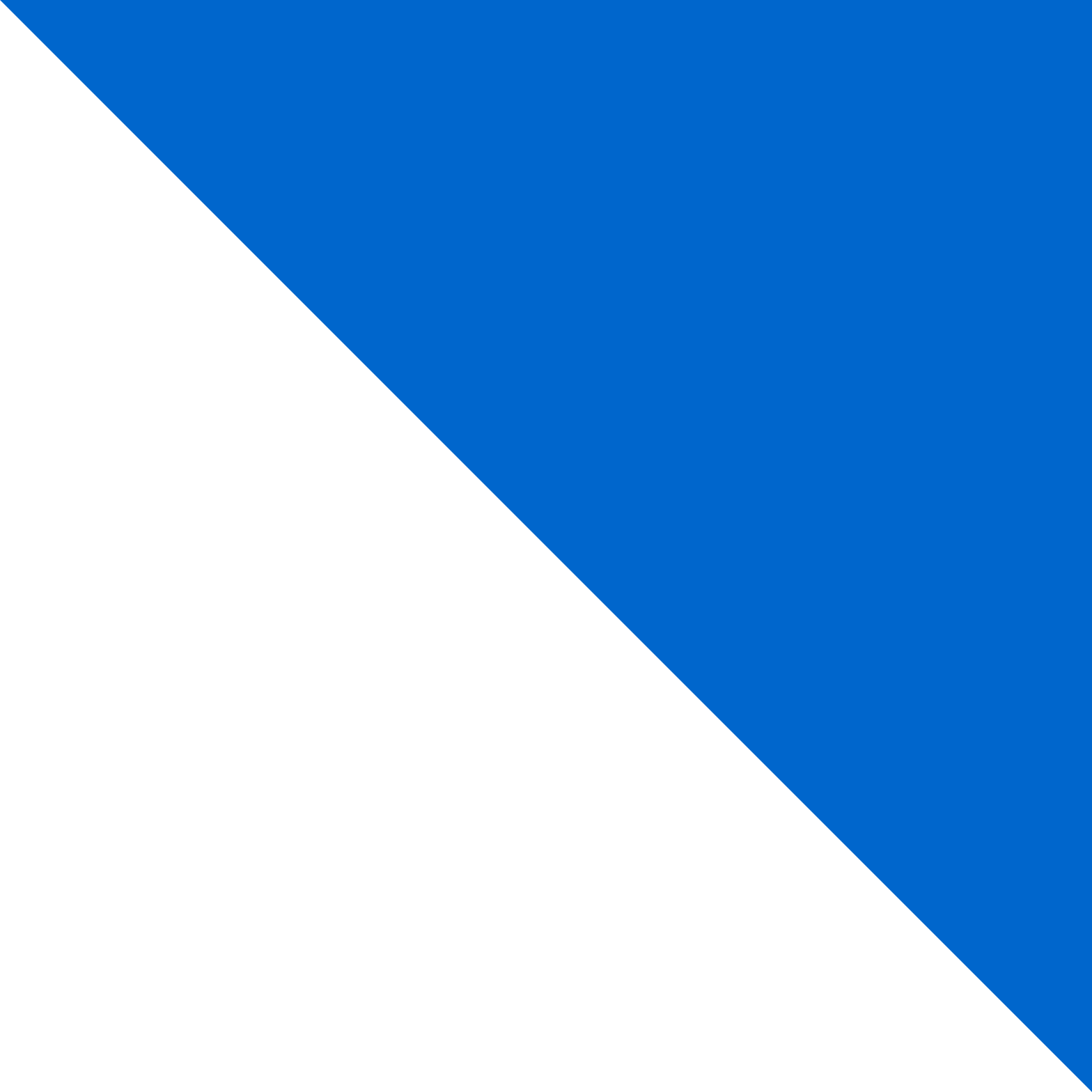 WAAROM VERDUURZAMEN?
VERSCHILLENDE MOTIVATIES
Intrinsieke motivatie van de ondernemer/manager neemt toe
Intrinsieke waarde van uw accommodatie neemt toe
Kostenbesparing
En het is gewoon leuk, inspirerend en dankbaar
Het is een Moetje, maar een leuk Moetje!
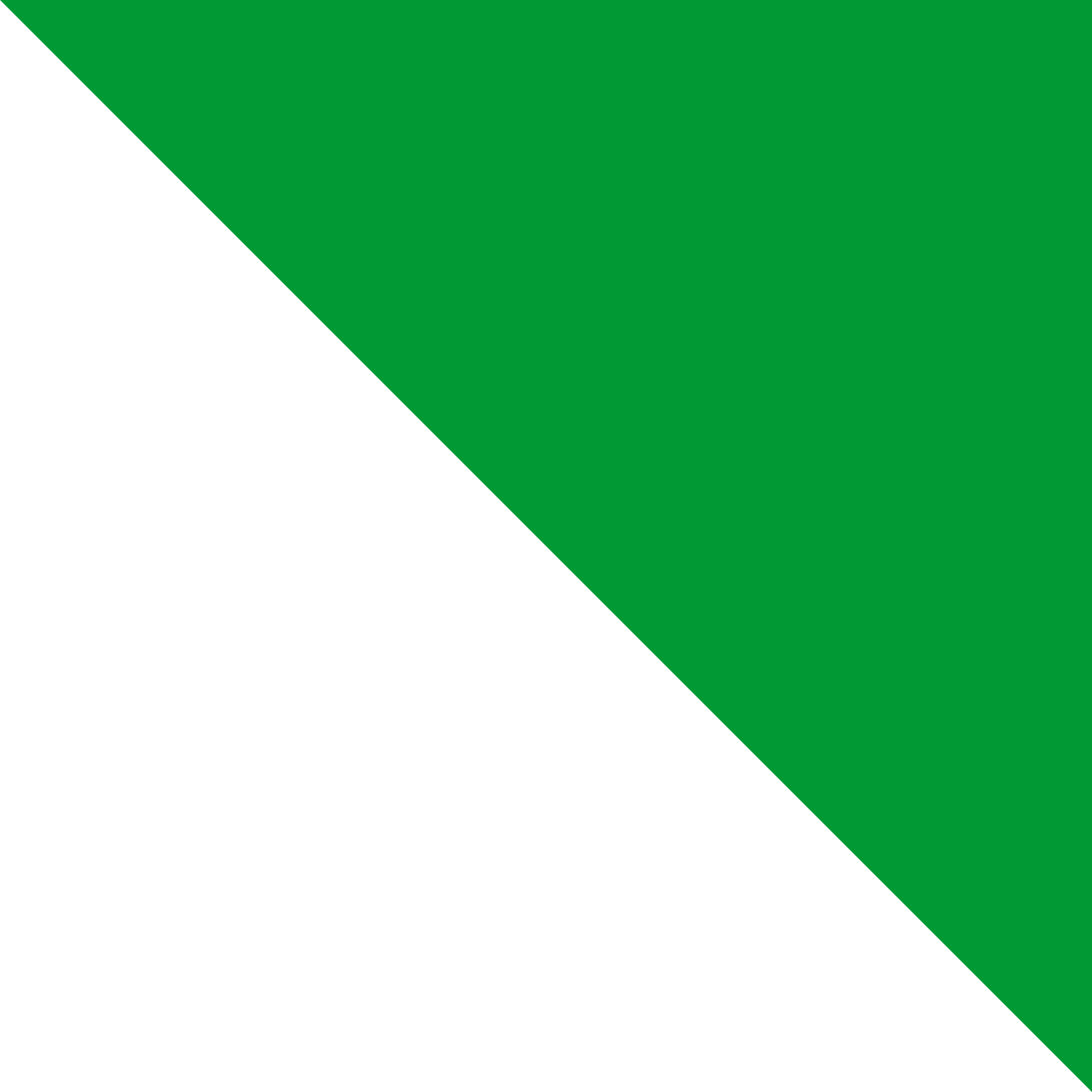 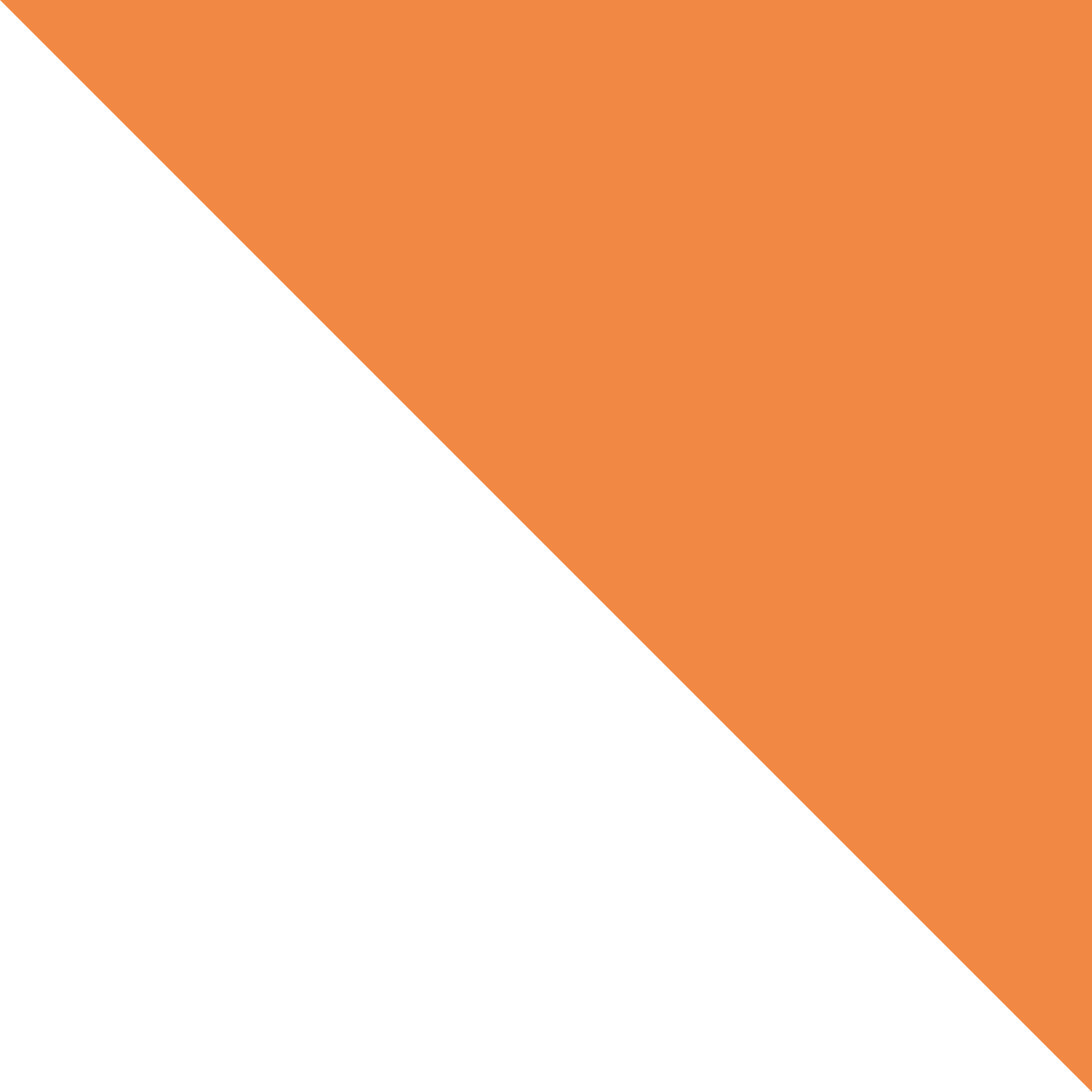 05
ONDERZOEK WIJST UIT:
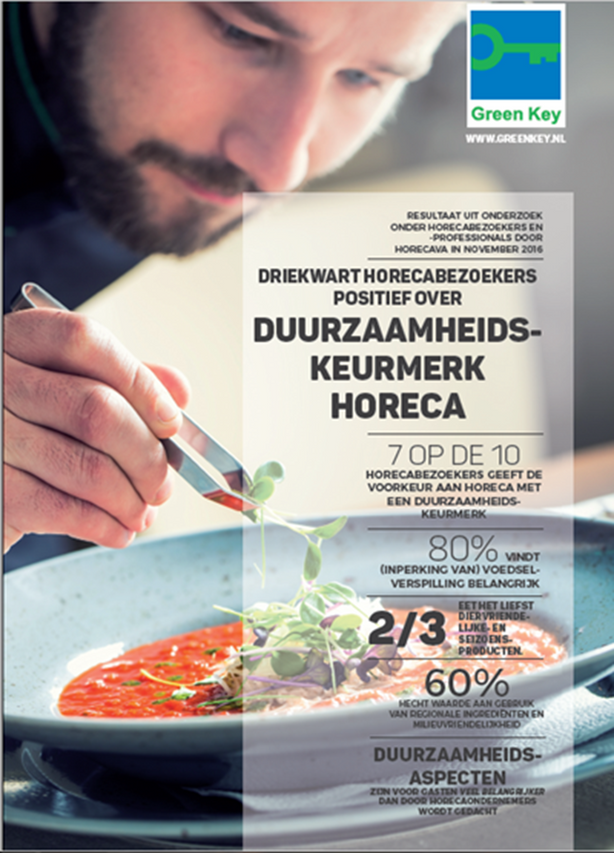 Greenwashing wordt tegengegaan door met keurmerk te werken
Gasten willen dat 'duurzaamheidsbeloftes' van bedrijven gecontroleerd worden 

Onderzoek uitgevoerd door Horecava
06
ONDERZOEK WIJST UIT:
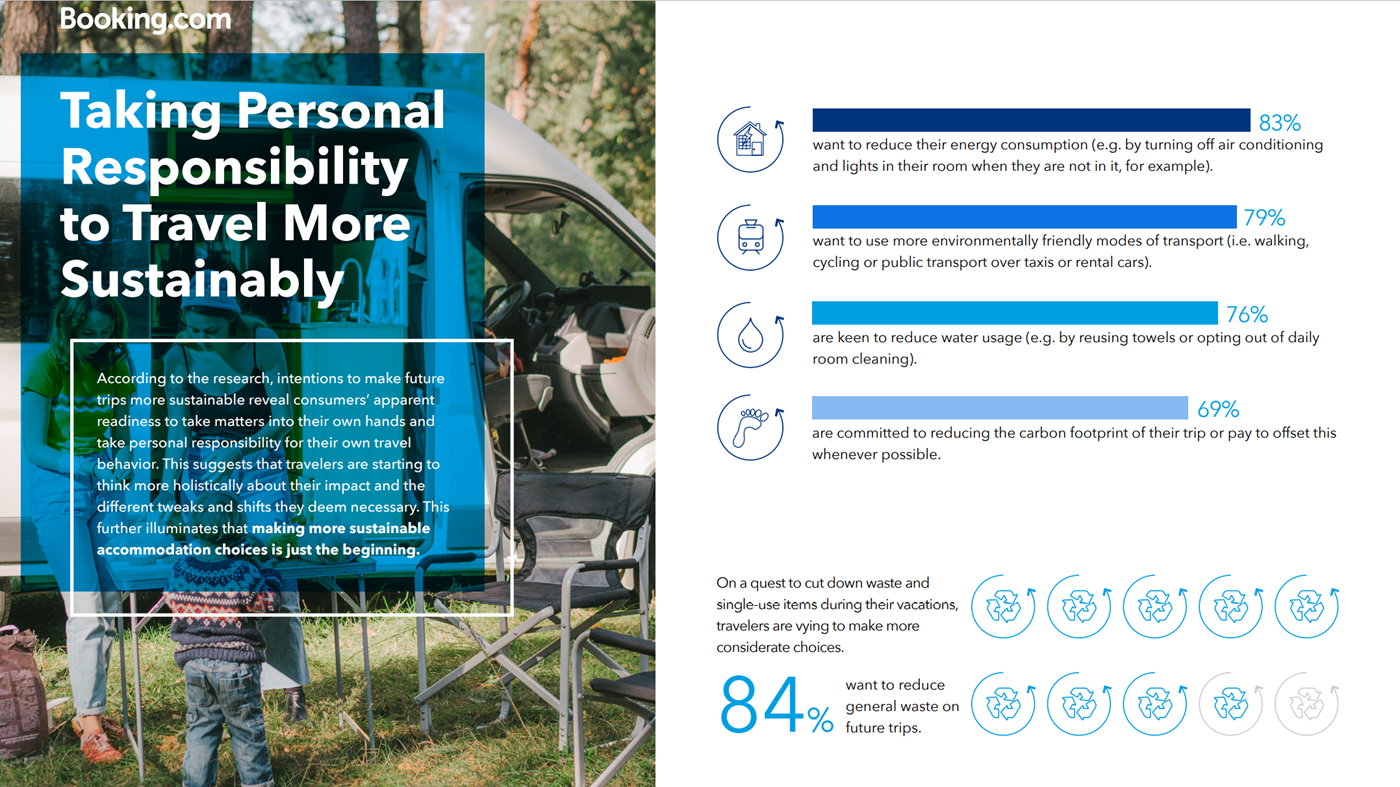 Ook verduurzaming binnen de toerisme sector wordt belangrijker
Vakantiegangers willen duurzamer reizen 

Onderzoek uitgevoerd door Booking.com
07
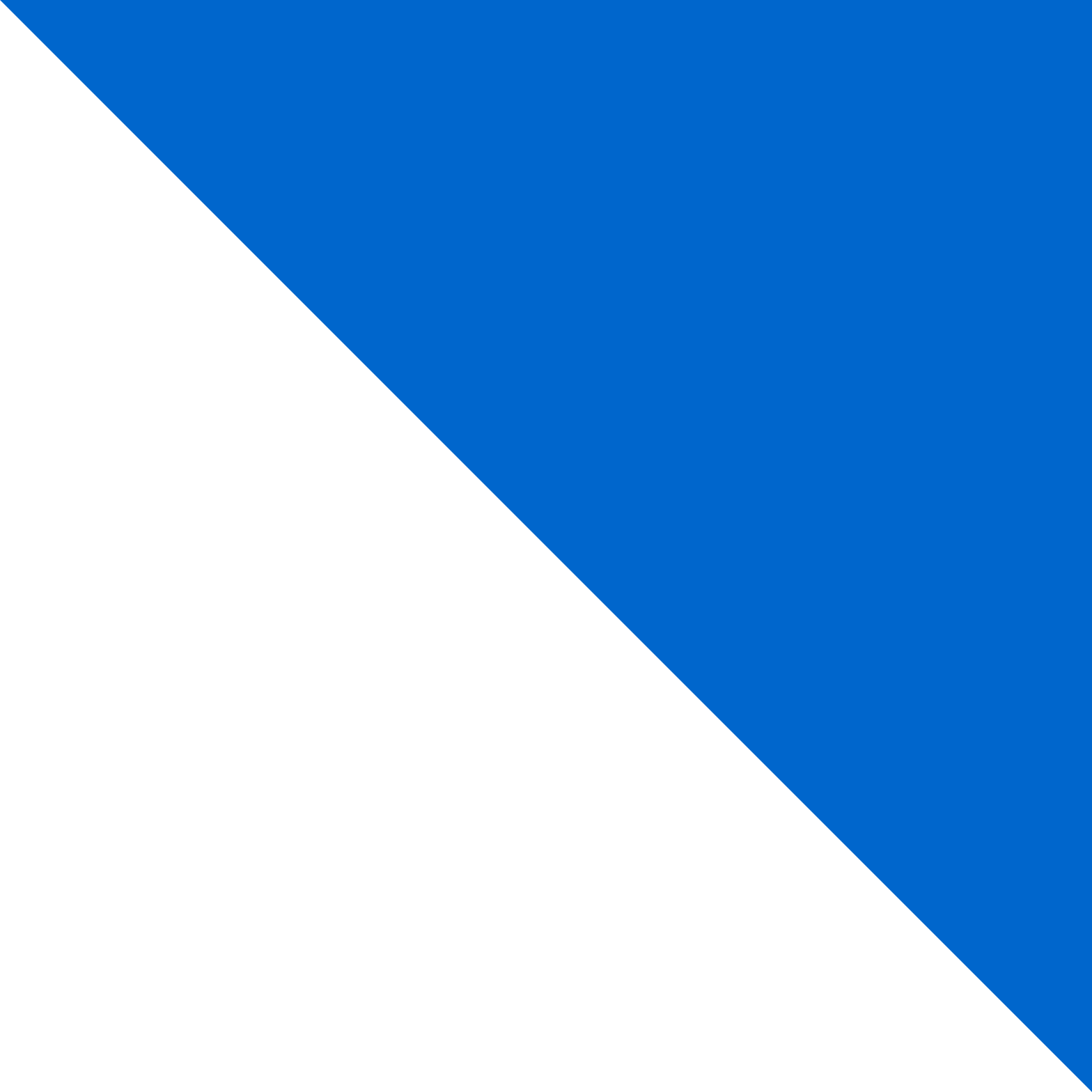 MVO IS NIET MEER WEG TE DENKEN
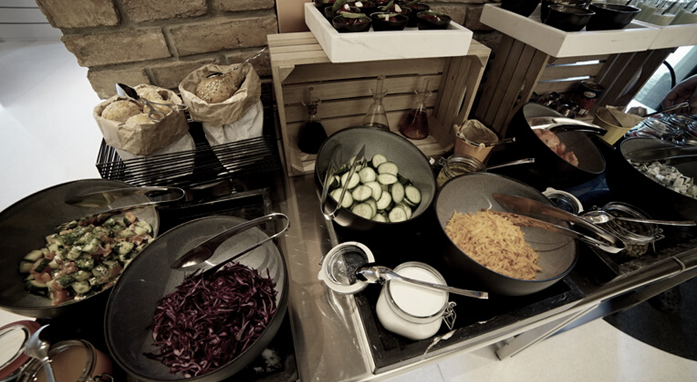 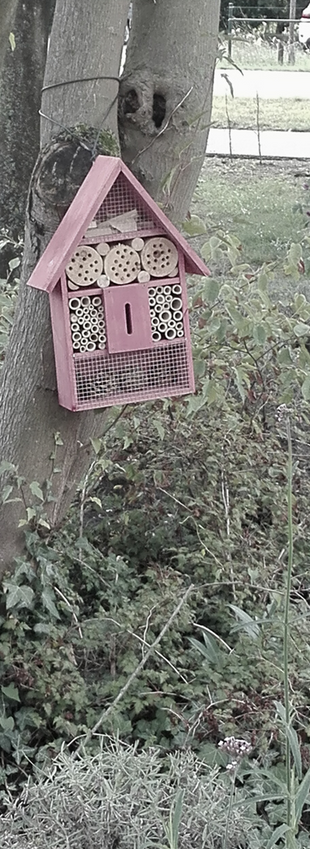 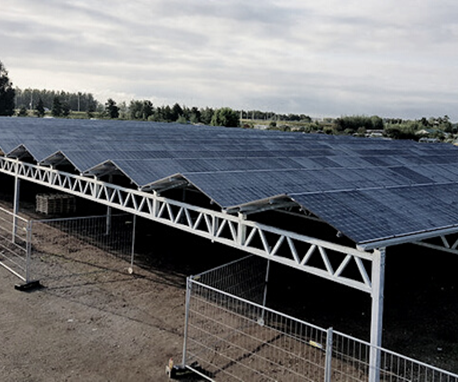 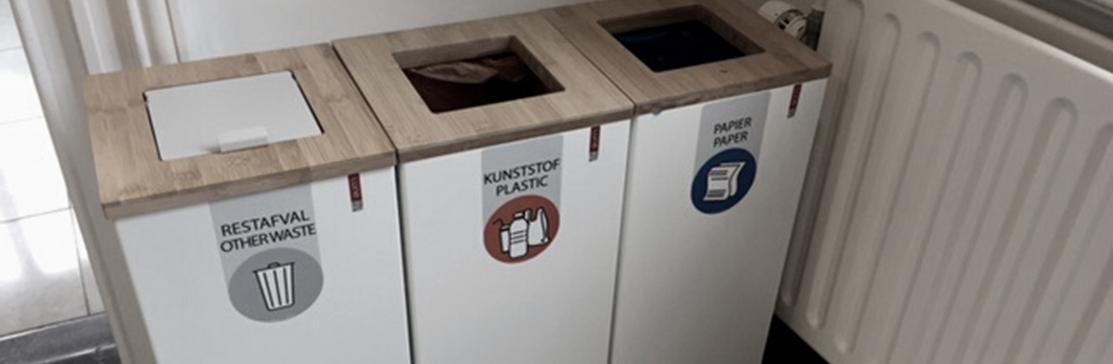 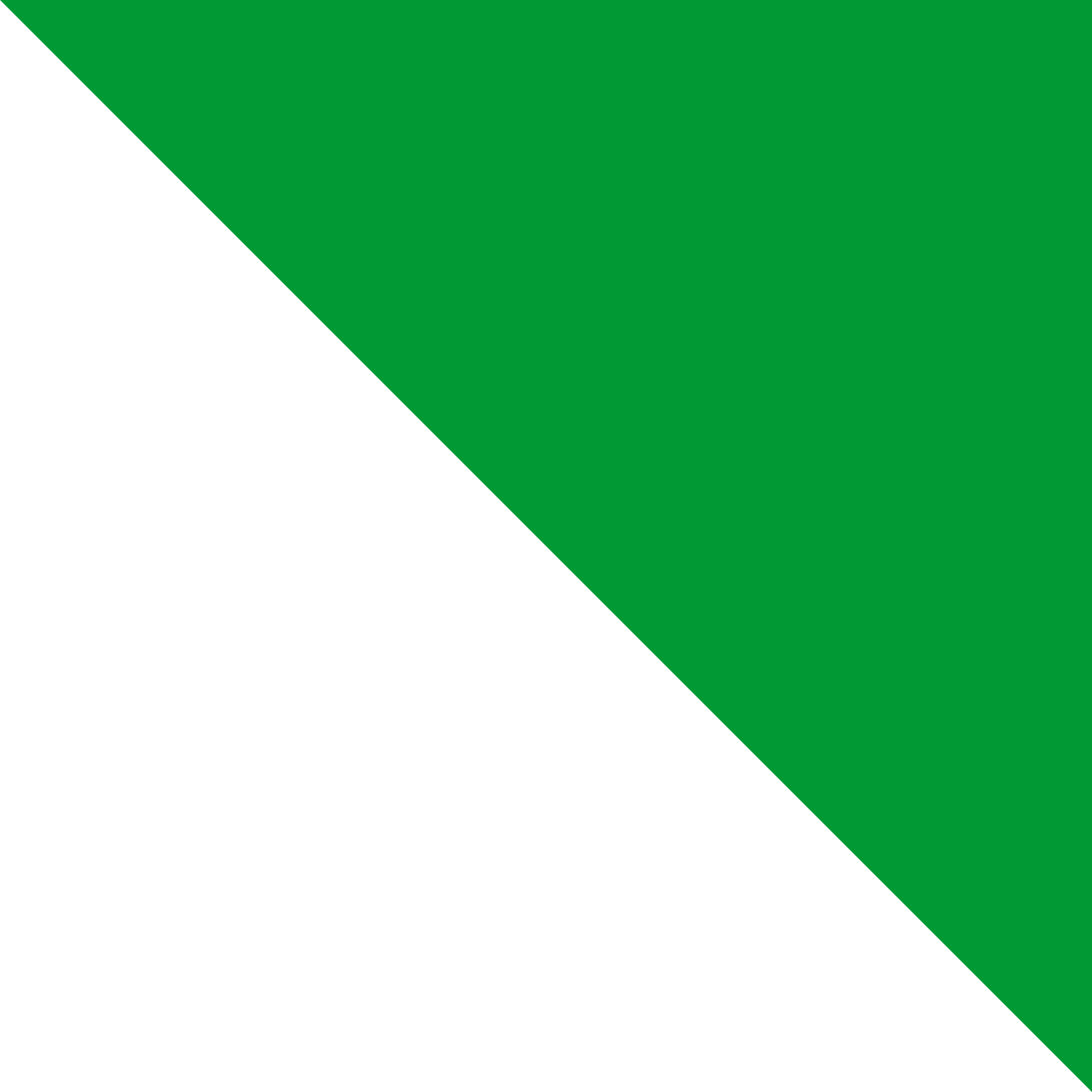 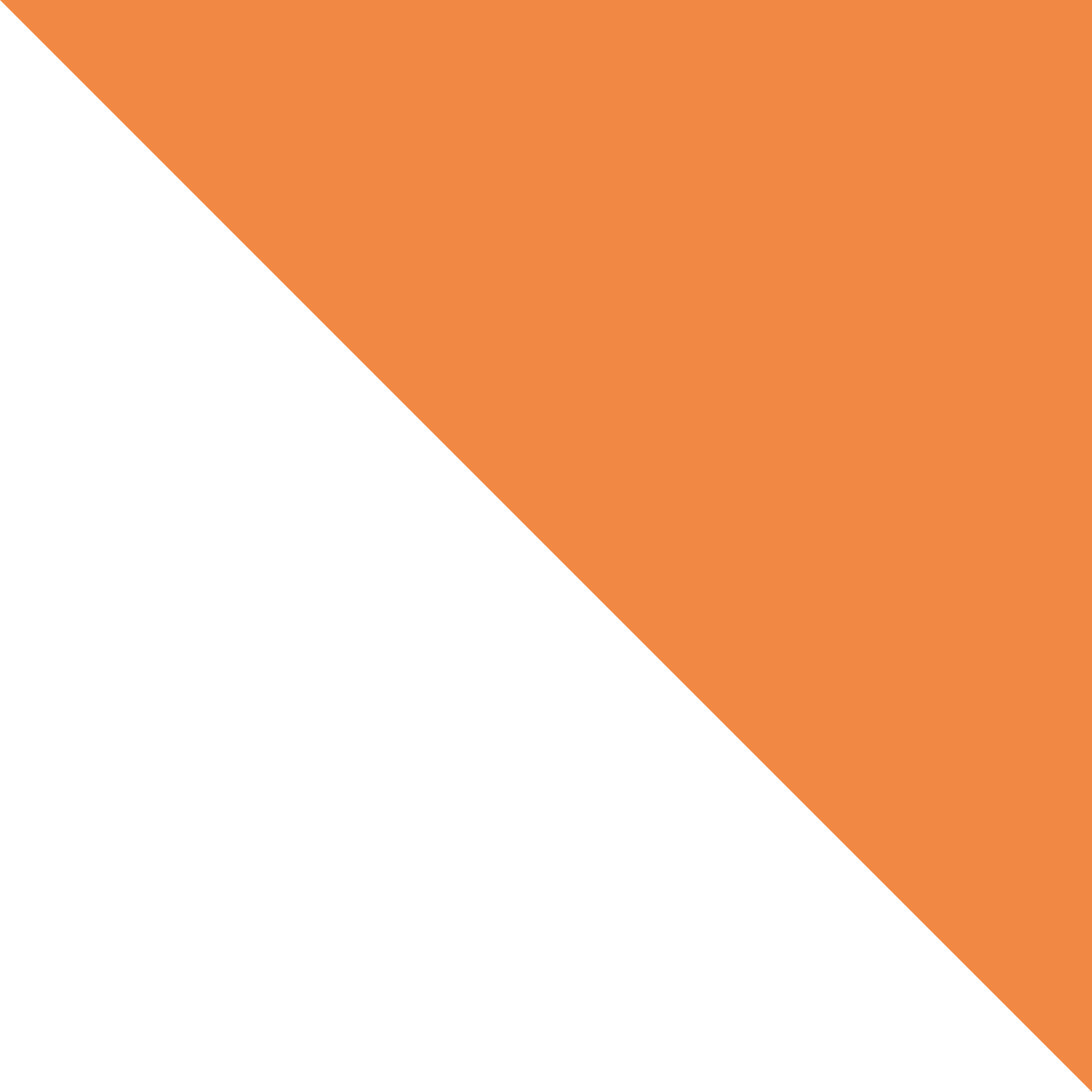 08
DEEL 2
ST. KMVK
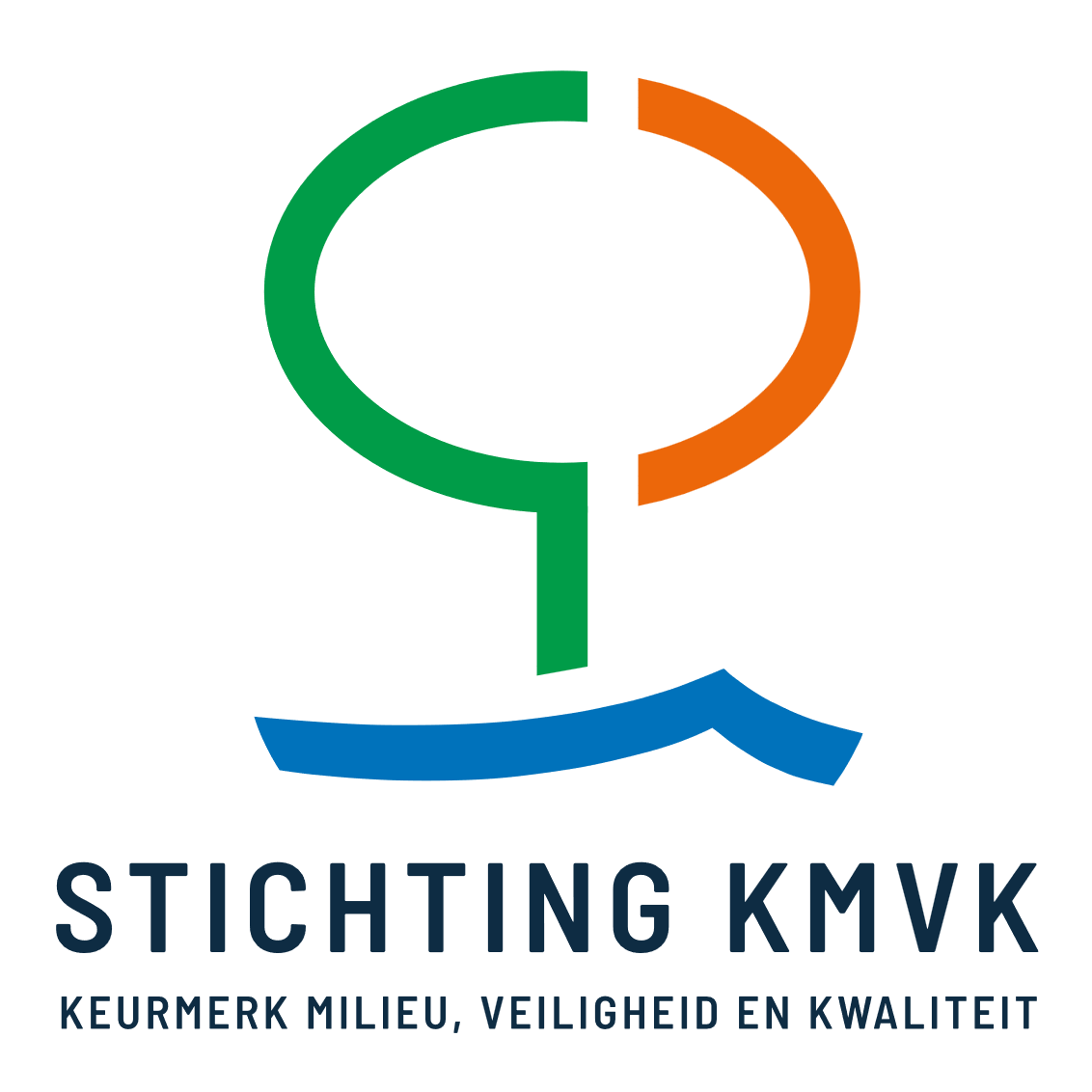 Keurmerk Milieu, Veiligheid en Kwaliteit (KMVK) is dé autoriteit en aanjager van de verduurzaming van de gastvrijheidssector. Wij geloven dat een duurzame en groene gastvrijheidssector bijdraagt aan een samenleving waarin mensen én natuur floreren. Als onafhankelijke, betrouwbare en transparante partner maken wij verduurzaming toegankelijk en gemakkelijk voor ondernemers in de toerisme- en recreatiebranche. Dit doen wij al sinds 1999 door het aanbieden van verschillende eco-keurmerken. Deze keurmerken bestaan uit: 

Green Key
Duurzaam Gastvrij
Blauwe Vlag
Blauwe Vlag met Groene Wimpel


Stichting KMVK is een samenwerking tussen HISWA-RECRON, de ANWB en KHN.
KEURMERK MILIEU, VEILIGHEID & KWALITEIT
09
DEEL 3
GREEN KEY
Green Key is het grootste duurzaamheidskeurmerk voor de toeristische en recreatieve branche in Nederland en daar zijn we trots op. 

Ruim 700 Nederlandse bedrijven hebben dit keurmerk inmiddels verkregen - van hotels en restaurants tot dierentuinen en bungalowparken. Nog steeds komen er nieuwe locaties bij. Wereldwijd zijn er zo'n 3700 bedrijven in 60 landen die het Green Key keurmerk hebben verdiend in de afgelopen jaren. 

Zie je de groene sleutel? Dan vindt het bedrijf duurzaamheid belangrijk en passen ze dat overal toe in het bedrijf. 

Green Key is hét internationale keurmerk voor duurzame bedrijven in de recreatie- en vrijetijdsbranche en zakelijke markt. Bedrijven met een Green Key keurmerk doen er alles aan om het milieu te sparen, zonder dat hun gasten inleveren op comfort en kwaliteit. Zij gaan daarbij een stap verder dan de normale wet- en regelgeving vereist.
'De sleutel naar een duurzamere wereld!'
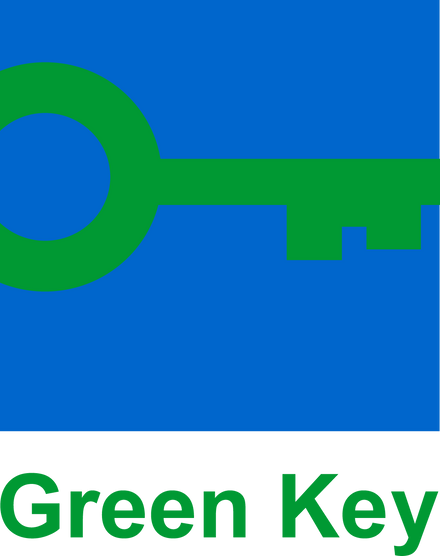 10
GREEN KEY
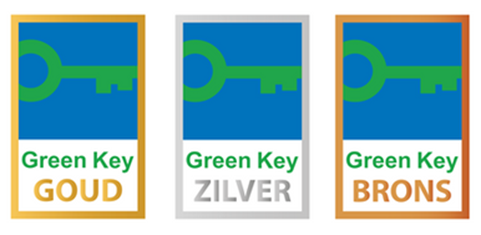 •Duurzaamheidskeurmerk voor de toeristische- en recreatieve sector
•Normen voor alle aspecten van de bedrijfsvoering
•Drie certificeringniveau’s: Brons, Zilver en Goud 
•Gecontroleerd duurzaam ondernemen
•Tool voor doorvoeren duurzaamheid in de organisatie
•Gidsland voor ontwikkelingen in duurzaamheid en hospitality
'De sleutel naar een duurzamere wereld!'
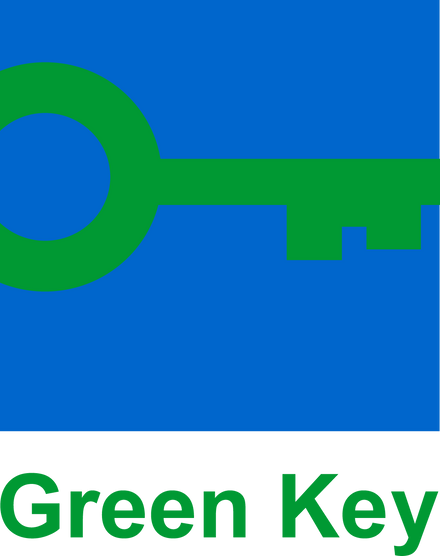 11
MVO
HYGIËNE
MENUKAART
VERBRUIK
TEXTIEL
RECYCLING
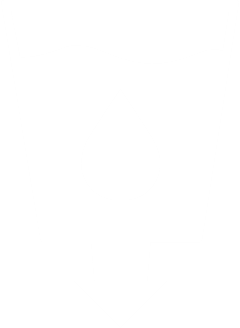 DEEL 4
Er wordt ook gekeken naar de mate waarin het afval gescheiden wordt in het bedrijf. 

Het plastic, papier en restafval apart wordt apart ingezameld en dit is voor de toeristen ook eenvoudig gemaakt door handige gescheiden afvalbakken.
Schoonmaakmiddelen kunnen schadelijk zijn voor het milieu. Van Green Key deelnemers wordt verwacht dat zij kritisch omgaan met deze producten en op milieuverantwoorde wijze hun schoonmaak (laten) uitvoeren.
De voeding die aangeboden wordt in het restaurant of op de menukaart dient ook duurzaam te zijn. 

Een (groot) deel van de gerechten op hun menukaart is daarom biologisch en/of fairtraide.
Green Key bedrijven gaan zuinig om met energie en water. Denk bijvoorbeeld aan de inzet van hernieuwbare energiebronnen, efficiënte verwarmingsinstallaties en waterbesparende douchekoppen.
Green Key bedrijven wassen en doen hun inkopen zo verantwoord mogelijk. 

Een voorwaarde is dat er biologisch of fairtrade textiel ingekocht dient te worden.
Green Key bedrijven zijn maatschappelijk betrokken en hebben een coördinator Maatschappelijk Verantwoord
VERDUURZAMING VAN DE BEDRIJFSVOERING
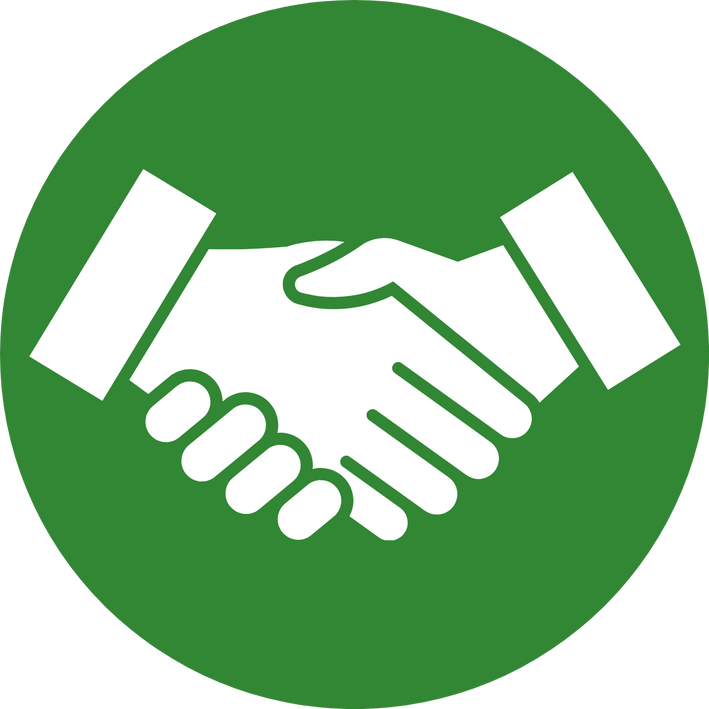 Een Green Key accommodatie zal altijd zuinig omgaan met energie en water. Denk hierbij aan het gebruik van zonnepanelen, spaarlampen, lichtsensoren en timers voor airconditioning en verwarming. Er wordt niet meer gewassen dan nodig is en er worden bijvoorbeeld milieuvriendelijke schoonmaakmiddelen gebruikt. En dit allemaal met een bijzondere aandacht die niet alleen uw comfortgevoel bevordert, maar dus ook de status van natuur en milieu.

Een Green Key locatie gaat aan de slag met duurzaamheid op de volgende punten:
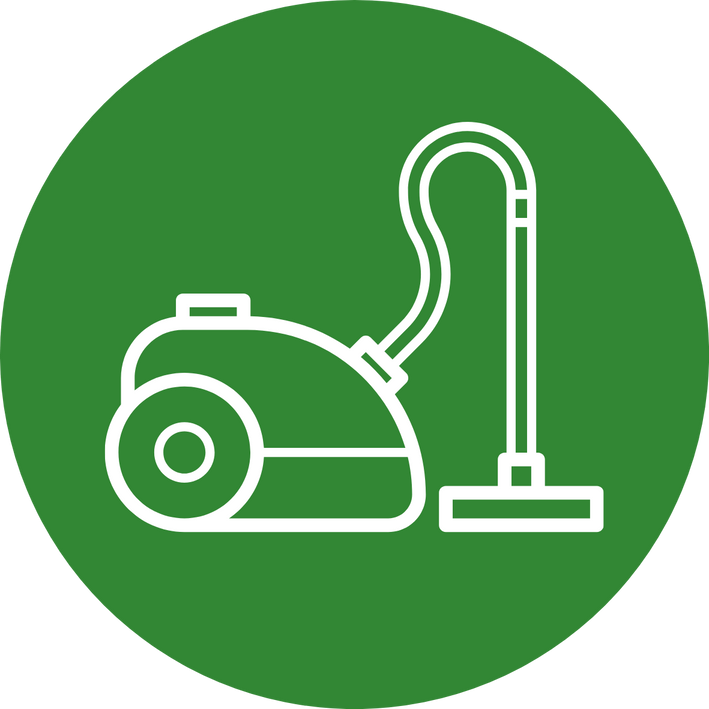 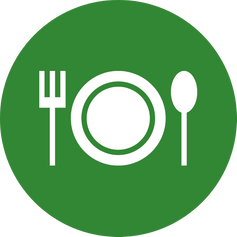 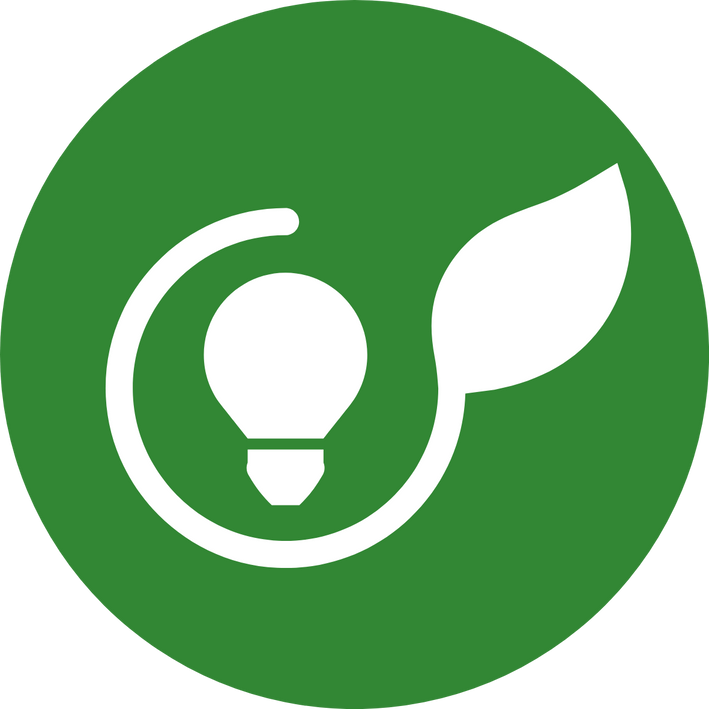 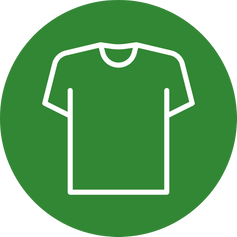 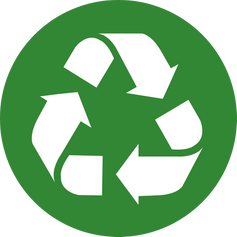 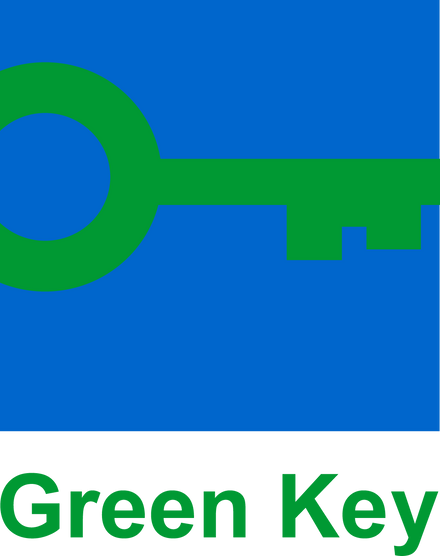 MANAGEMENT
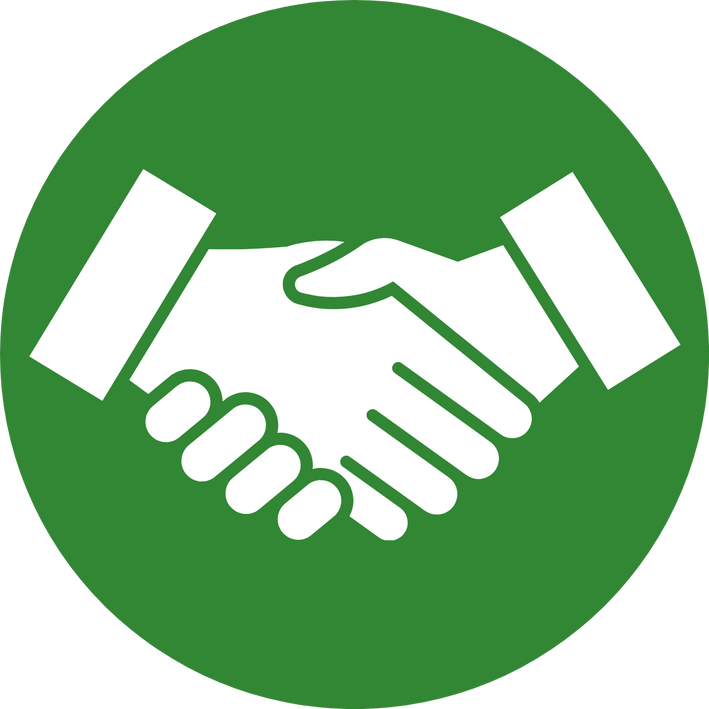 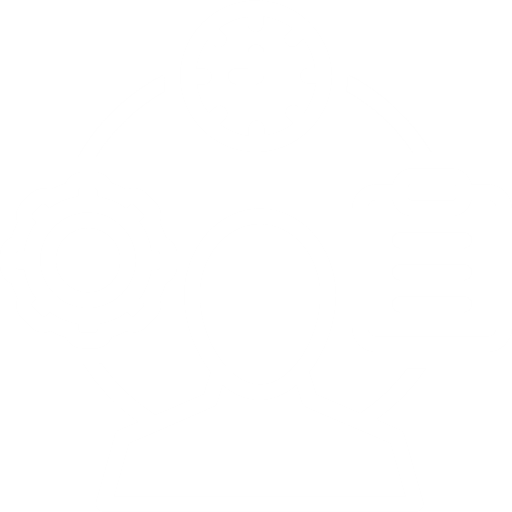 •Milieuarchief 
•Wet- en regelgeving
•Algemene plaatselijke vordering (APV)
•Milieubeleidsverklaring
•Milieudoorlichting
•Milieuprogramma
•Milieucoördinator 
•Registratiesysteem
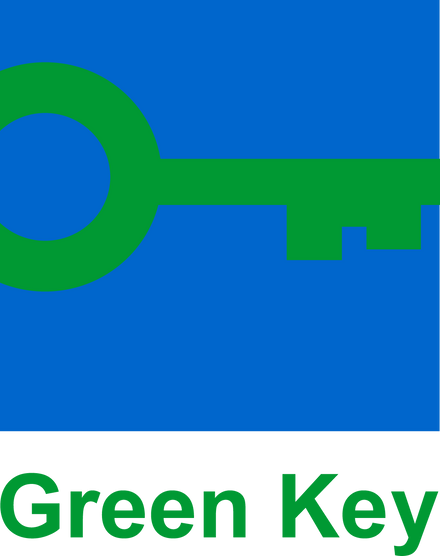 13
COMMUNICATIE
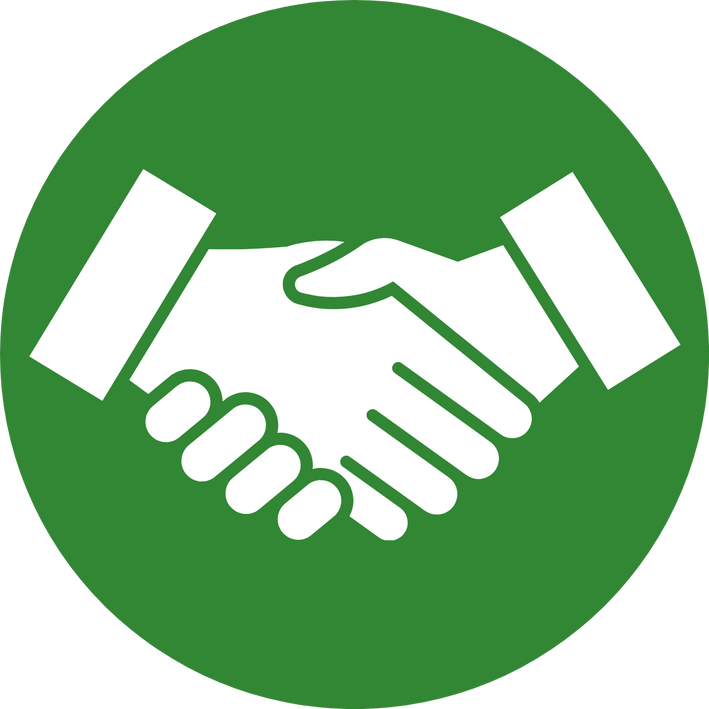 •Green Key schild en certificaat
•Milieu-informatie bezoekers
•Website 
•Green Key folder
•Menu + info map
•Gebruik handdoeken 
•Wasgoed, beddengoed en linnen à registratiesysteem
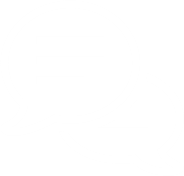 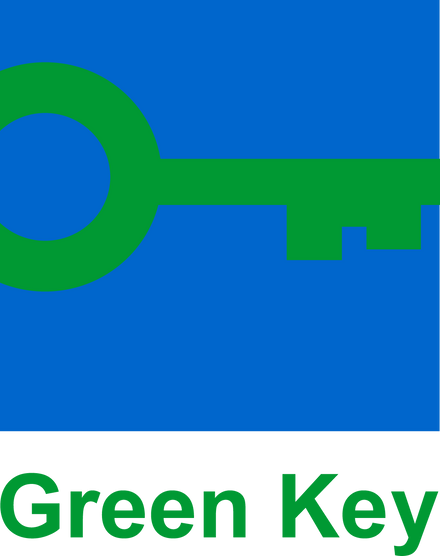 14
MAATSCHAPPELIJKE BETROKKENHEID
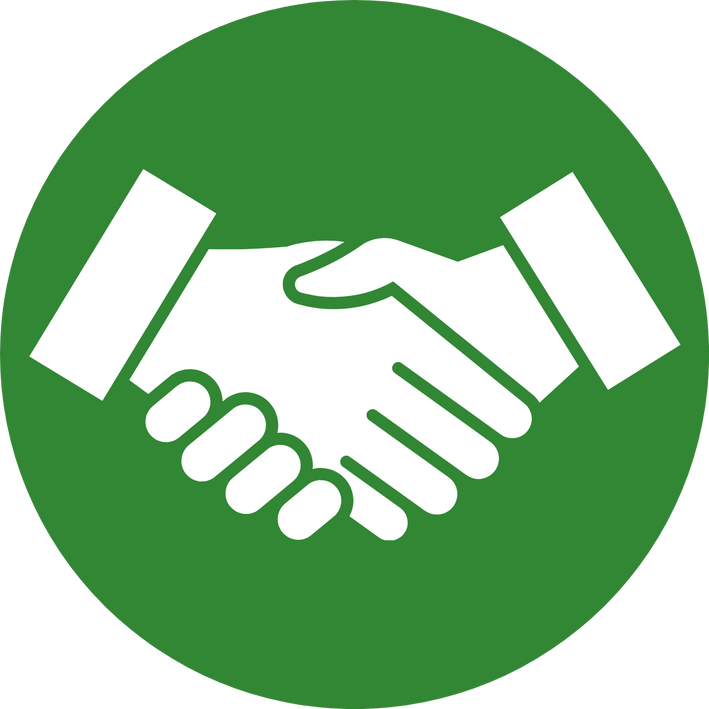 •Directe omgeving
•Maatschappelijke betrokkenheid
•Duurzaam inkopen
•Ketenverantwoordelijkheid
•MVO Verslag
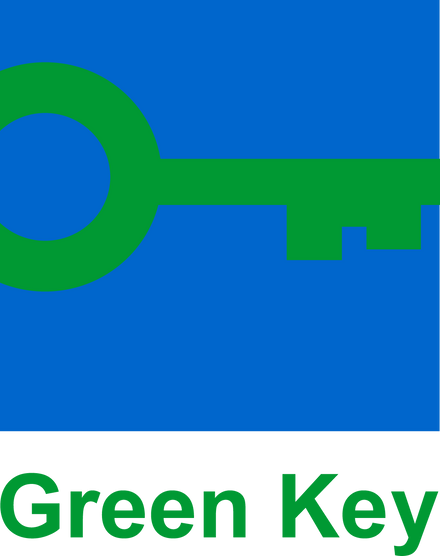 15
VERBRUIK
water
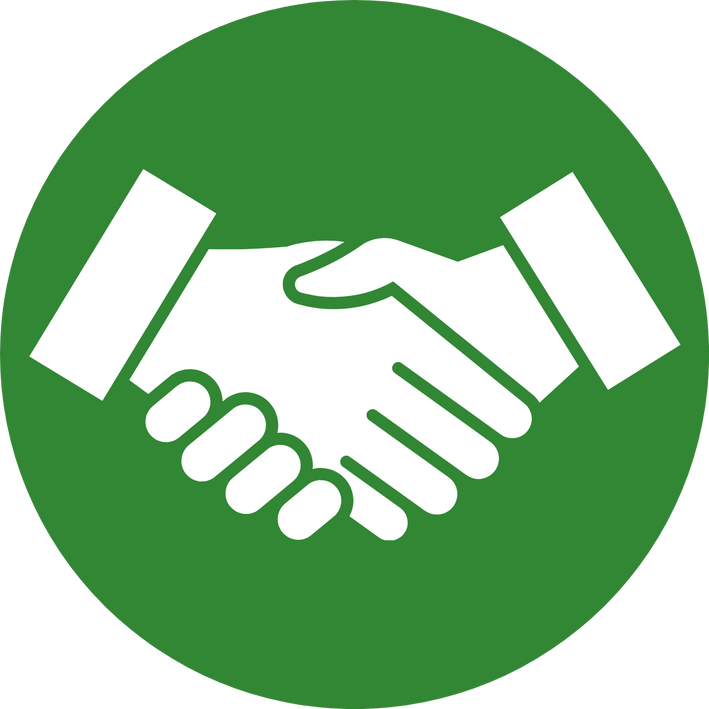 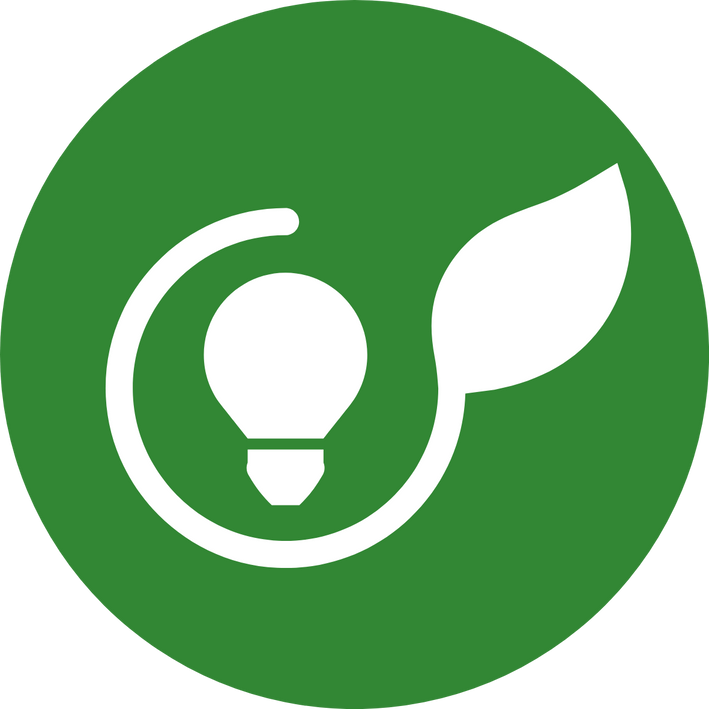 •Waterbesparing kranen, douches en wc’s 
•Zwembad
•Waterbesparing kranen, douches en wc’s
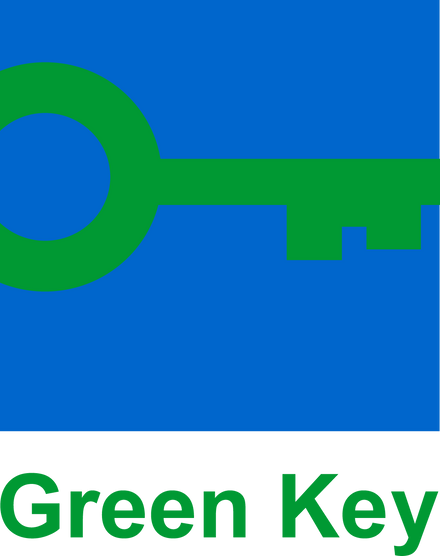 16
VERBRUIK
energie
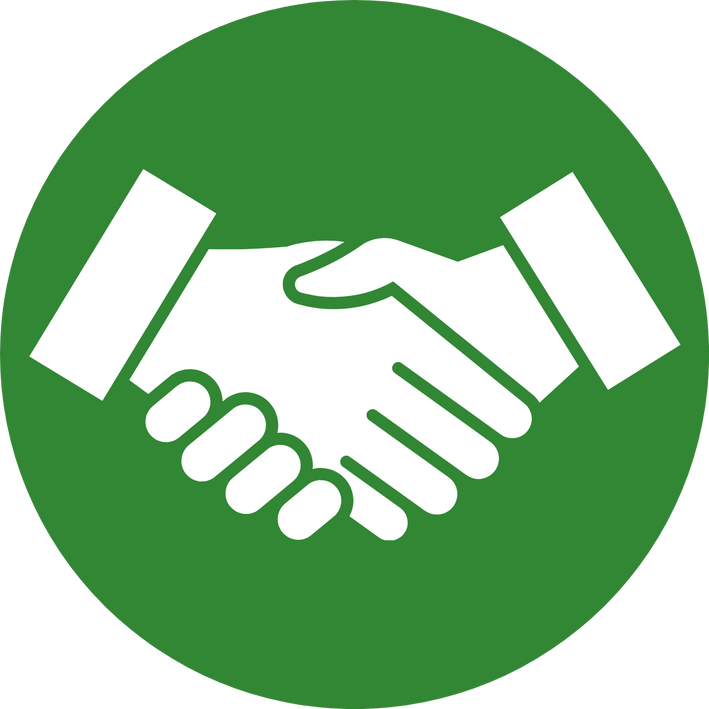 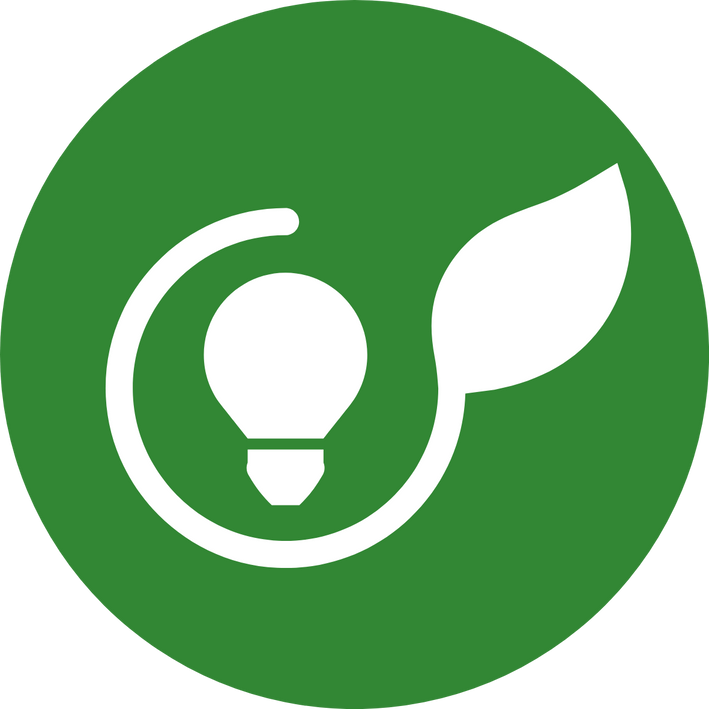 •Duurzame energieopwekking 
•Duurzame technieken 
•Centrale koeling 
•Warmte terugwinning 
•Regeling ventilatie 
•Energie-schakelsysteem
•Verlichting binnen en buiten
•Energie-efficiënte apparatuur
•Onderhoud koeling
•Airconditioning en onderhoud
•Anti-tocht maatregelen
•Afname duurzame stroom
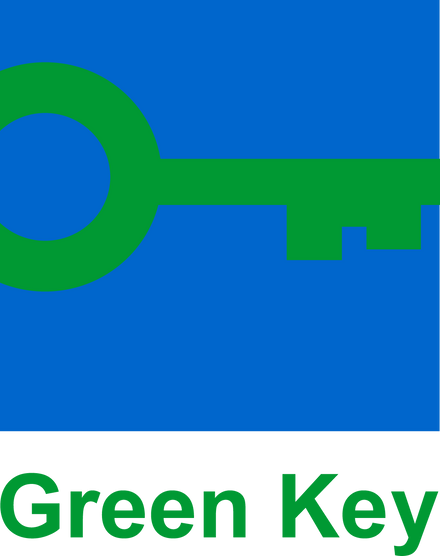 17
HYGIËNE
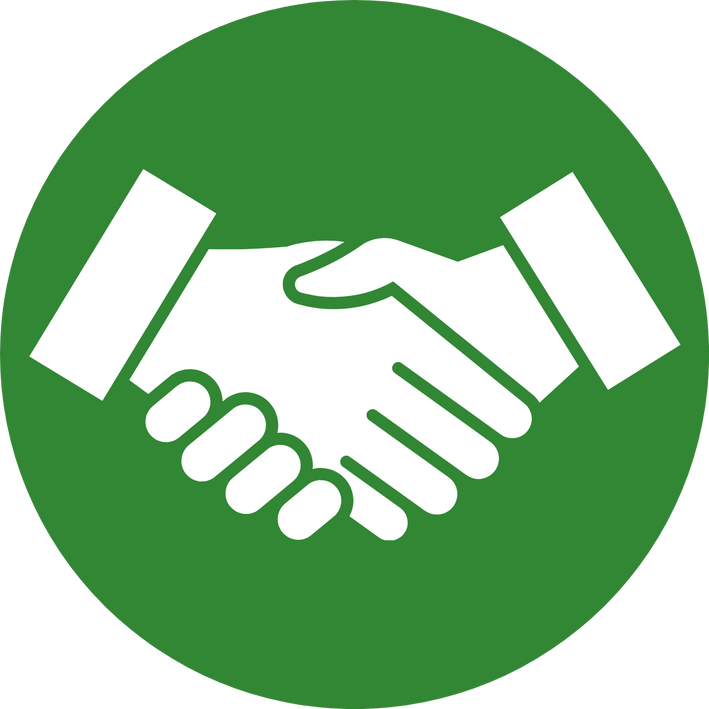 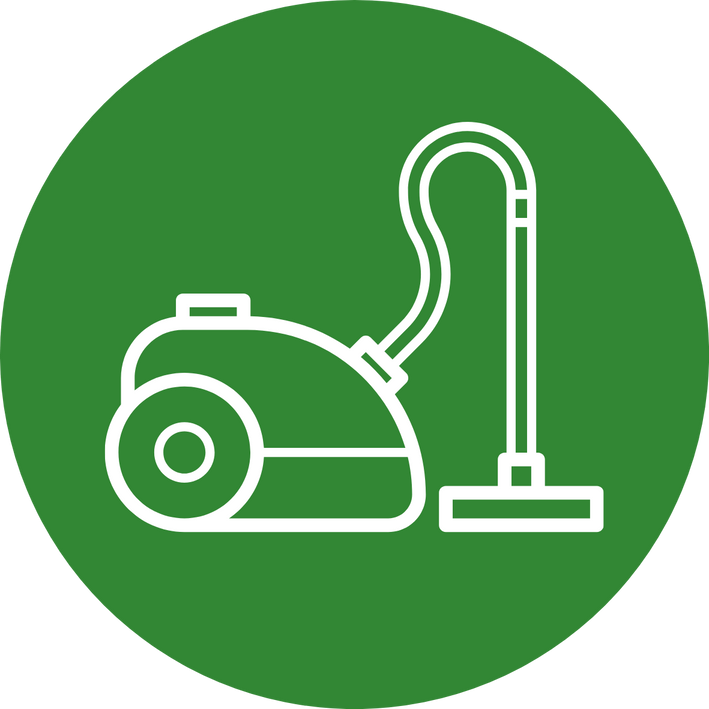 •Milieuverantwoorde schoonmaak
•Microvezeldoekjes 
•Gebruik dispensers (Toiletruimtes/hotelkamers)
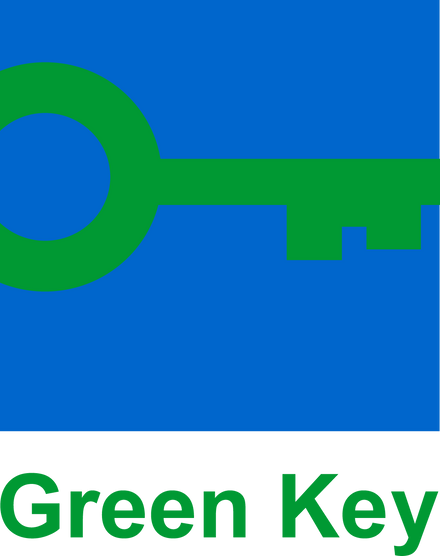 18
RECYCLING
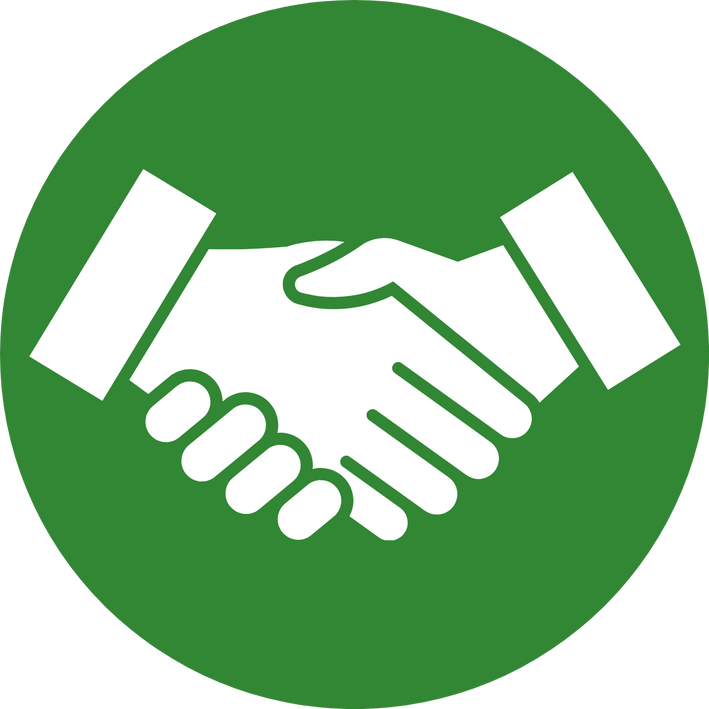 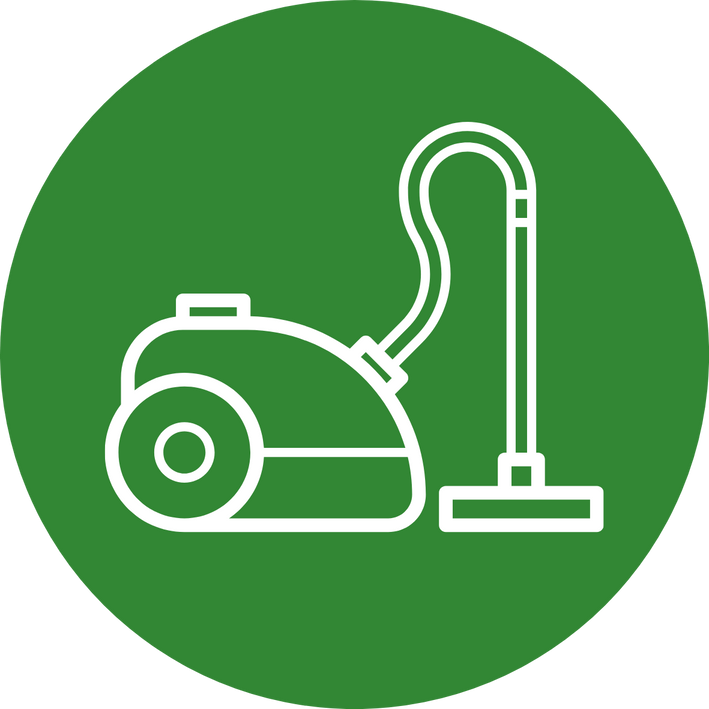 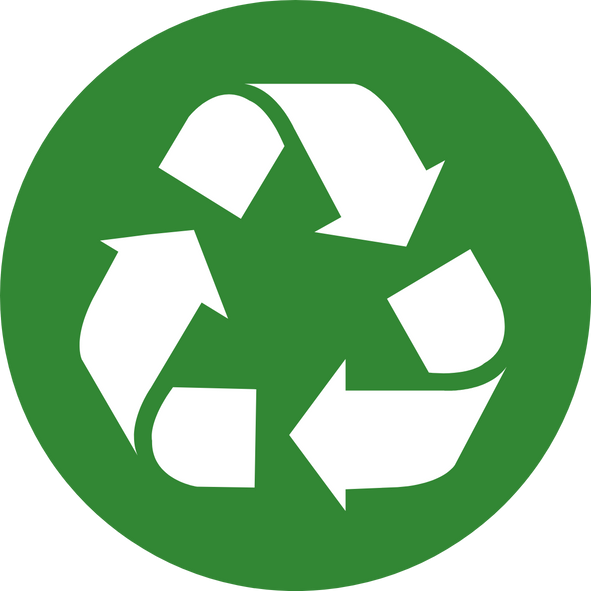 •Gescheiden afvalinzameling
•Scheiding AGF en/of Swill afval
•Extra afvalfractie à Cartridges/toners
•Extra afvalfractie à Plastic/kurken
•Gescheiden afval publieksruimten
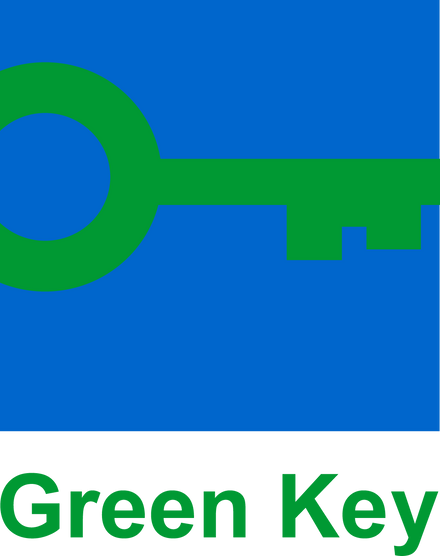 19
DUURZAAM INKOPEN
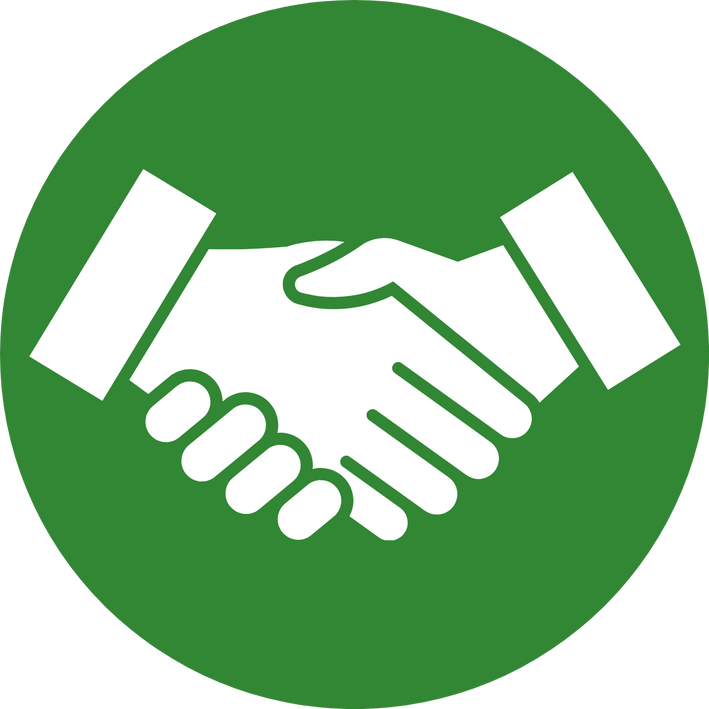 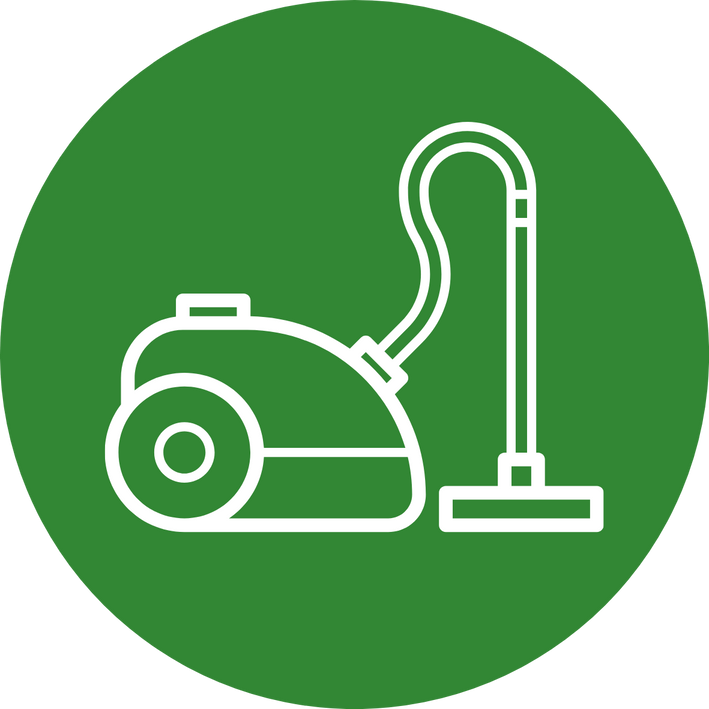 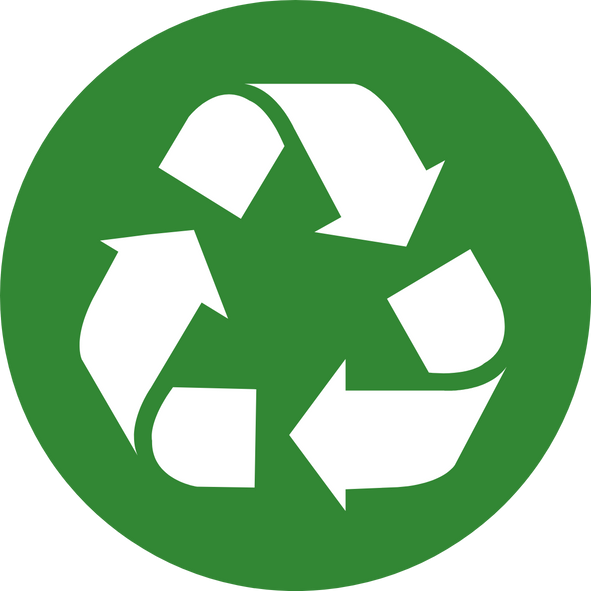 •Grootverpakkingen / retoursysteem
•Minder milieubelastend papier 
•Minder papier
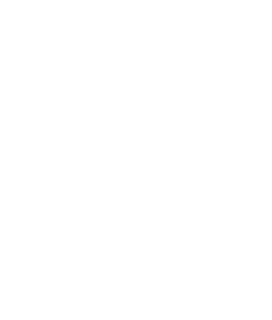 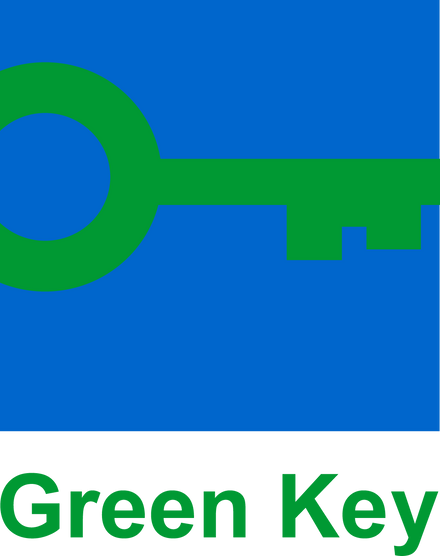 20
BOUWEN & GROEN
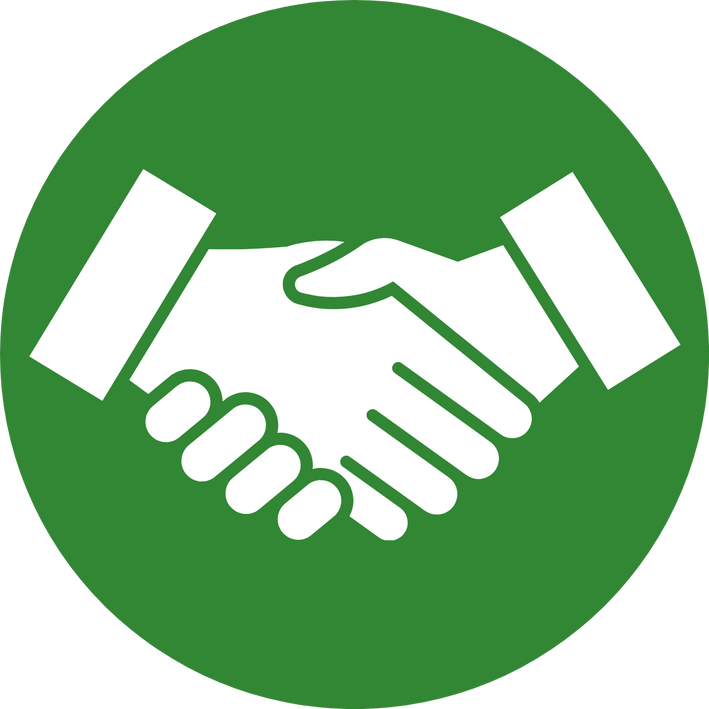 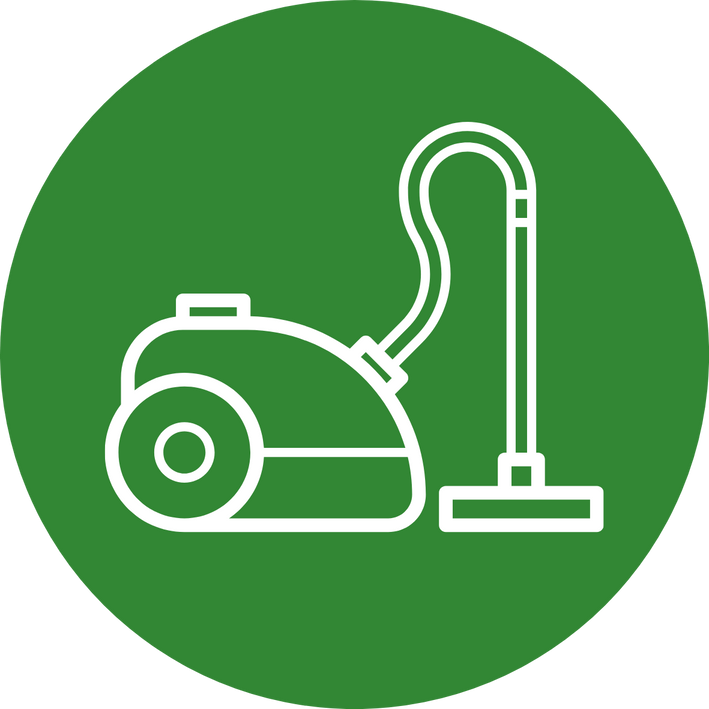 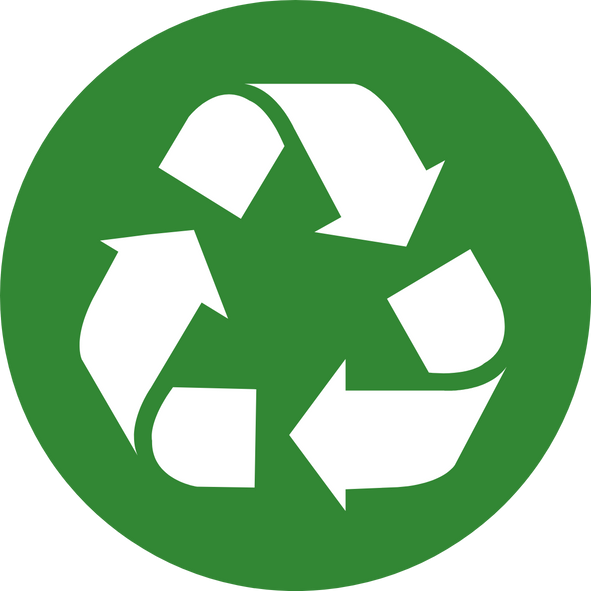 •Terrein- en groenbeheer
•Duurzaam bouwen 
•Isolatie
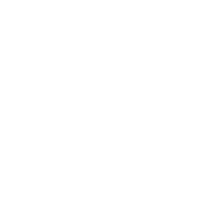 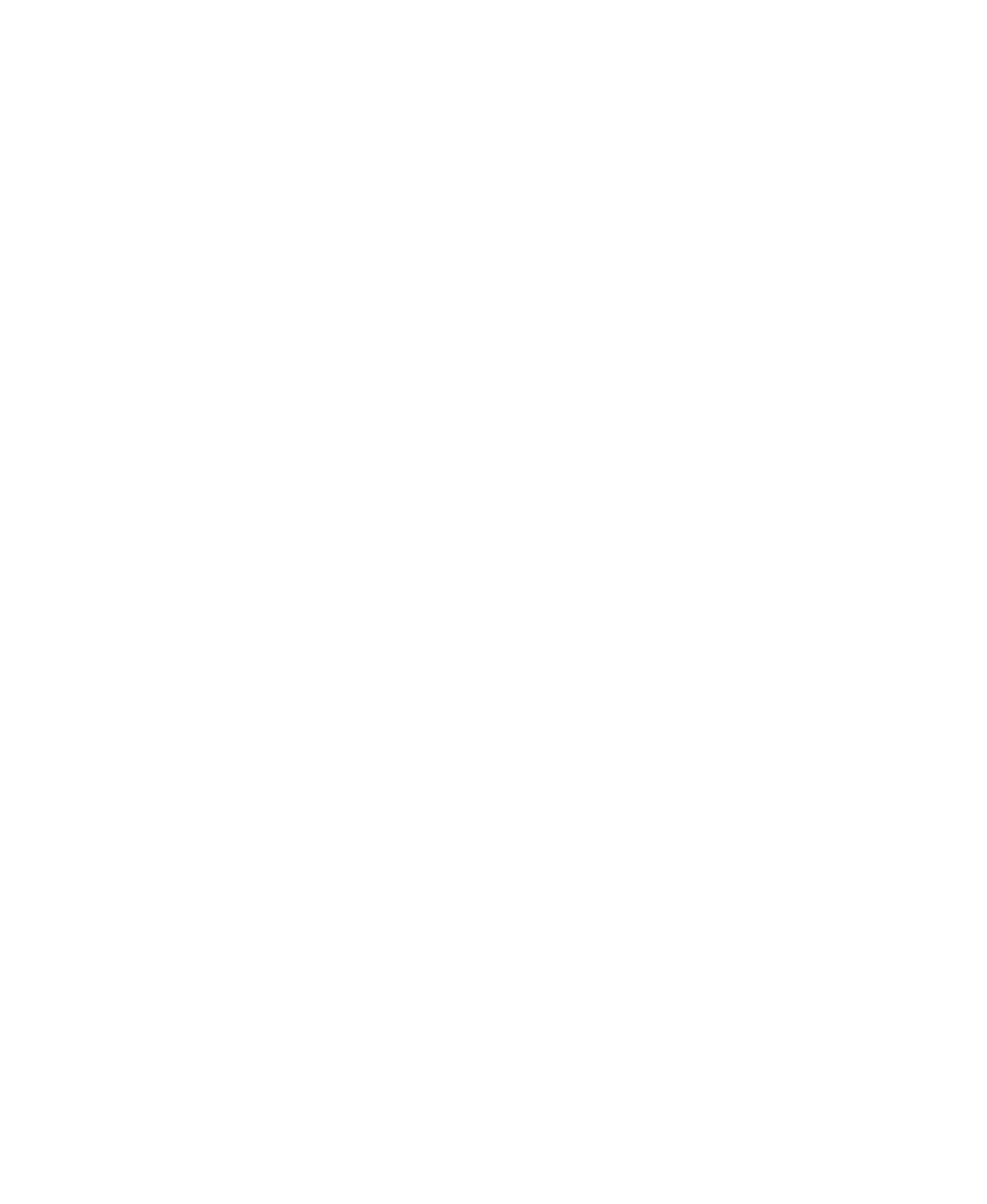 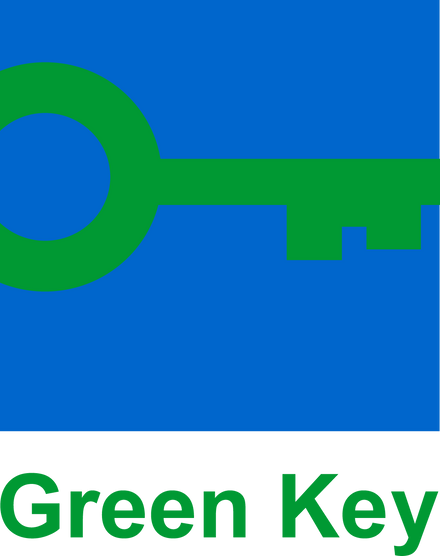 21
DEEL 5
STAPPEN VAN EEN KEURING
WAAR MOET MIJN BEDRIJF AAN VOLDOEN?
WAAR MOET MIJN BEDRIJF AAN VOLDOEN?
VOORBEREIDING VAN DE KEURING
VOORBEREIDEN VAN DE KEURING
CERTIFICERING
VERVOLG
Uit deze keuring op locatie kunnen drie uitslagen komen:

1.er zijn nog wat punten die aangepast/ toegevoegd moeten worden. 

2.de keuring wordt afgerond en uw bedrijf krijgt op basis van de optionele normen een niveau toegewezen: brons, zilver of goud. 

3. Er moet een herkeuring plaatsvinden omdat uw bedrijf aan meer dan 5 normen niet kan voldoen.
Uw bedrijf moet voldoen aan:
Verplichte normen
Optionele normen 

De verplichte normen zijn basis milieunormen waar elk bedrijf aan moet voldoen.

De optionele normen bepalen uiteindelijk welk niveau uw bedrijf zal behalen: Brons, Zilver of Goud.
Na de allereerste keuring vindt er het jaar erop nog een keuring op locatie plaats. Vervolgens zal de keuring op locatie om het jaar * plaatsvinden. 

In het tussenliggende jaar dient u wel het kengetallenregistratiesysteem bij te werken in Mijn Green Key.
De doe-het-zelf keuring staat klaar in het GK account onder 'mijn keuringen'. 

Ter voorbereiding aan de keuring (het bezoek van de keurmeester) gaat u bij elke norm invullen of uw bedrijf er aan kan voldoen of niet.  

Dit formulier gaat u samen met de keurmeester doorlopen wanneer hij op locatie is.
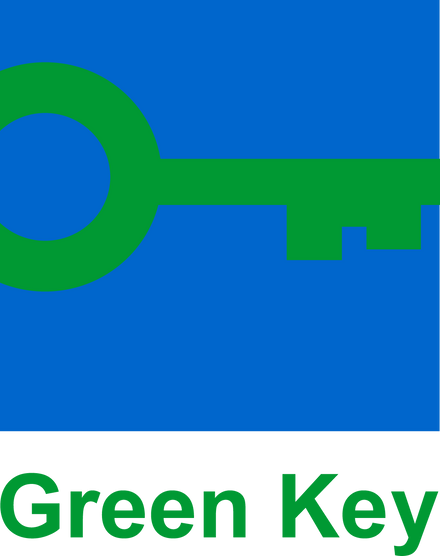 22
DEEL 6
CERTIFICERING
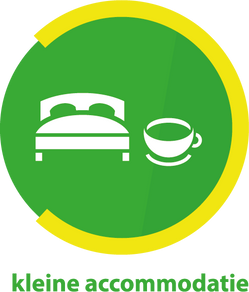 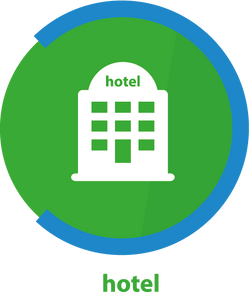 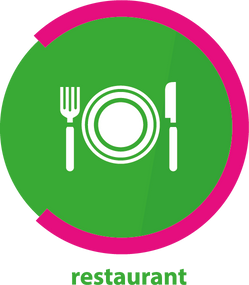 Verplichte en optionele normen
Voor alle bedrijven geldt dat zij moeten voldoen aan alle verplichte normen en een aantal optionele normen. De verplichte normen zijn basis milieunormen, zoals het registreren en besparen van gas, water en elektra en het verminderen van de hoeveelheid (rest)afval. 

De optionele normen gaan een stap verder. Hieronder vallen maatregelen zoals het gebruik maken van duurzame energie, het gebruik maken van zeepdispensers, of het zelf zuiveren van afvalwater.

Als uw bedrijf is goedgekeurd krijgt uw bedrijf het Green Key keurmerk. Van de Stichting KMVK ontvangt u het certificaat, het muurschild met jaartal en niveau, Green Key brochures, een vlag (indien gewenst), een balievlaggetje en een vermelding op de nationale en internationale Green Key website.

De certificering is een jaar geldig. Ieder jaar organiseert de Stichting KMVK in februari het Green Key Event. Tijdens dit feestelijke event worden de certificaten uitgereikt op basis van fysieke/administratieve keuring van het voorgaande jaar.
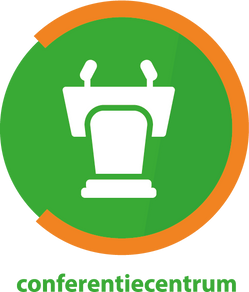 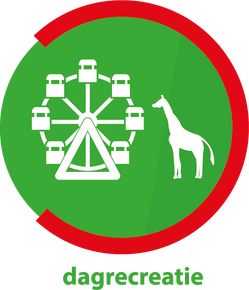 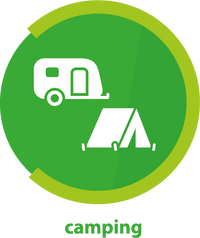 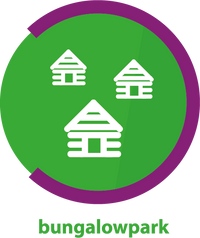 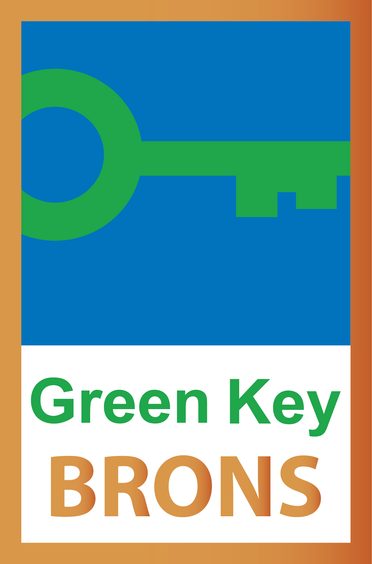 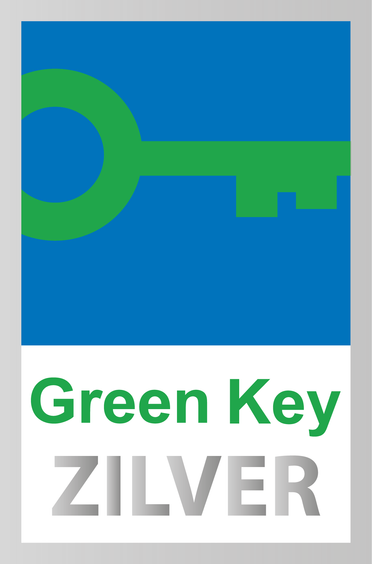 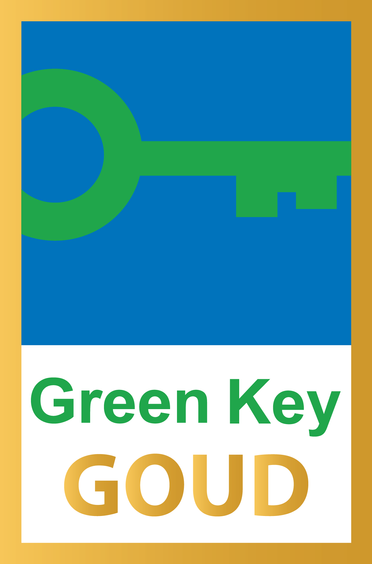 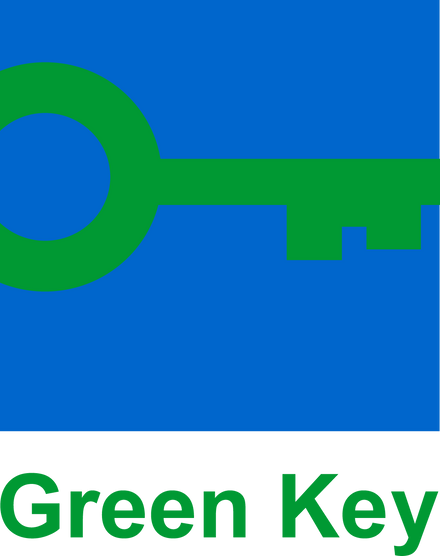 23
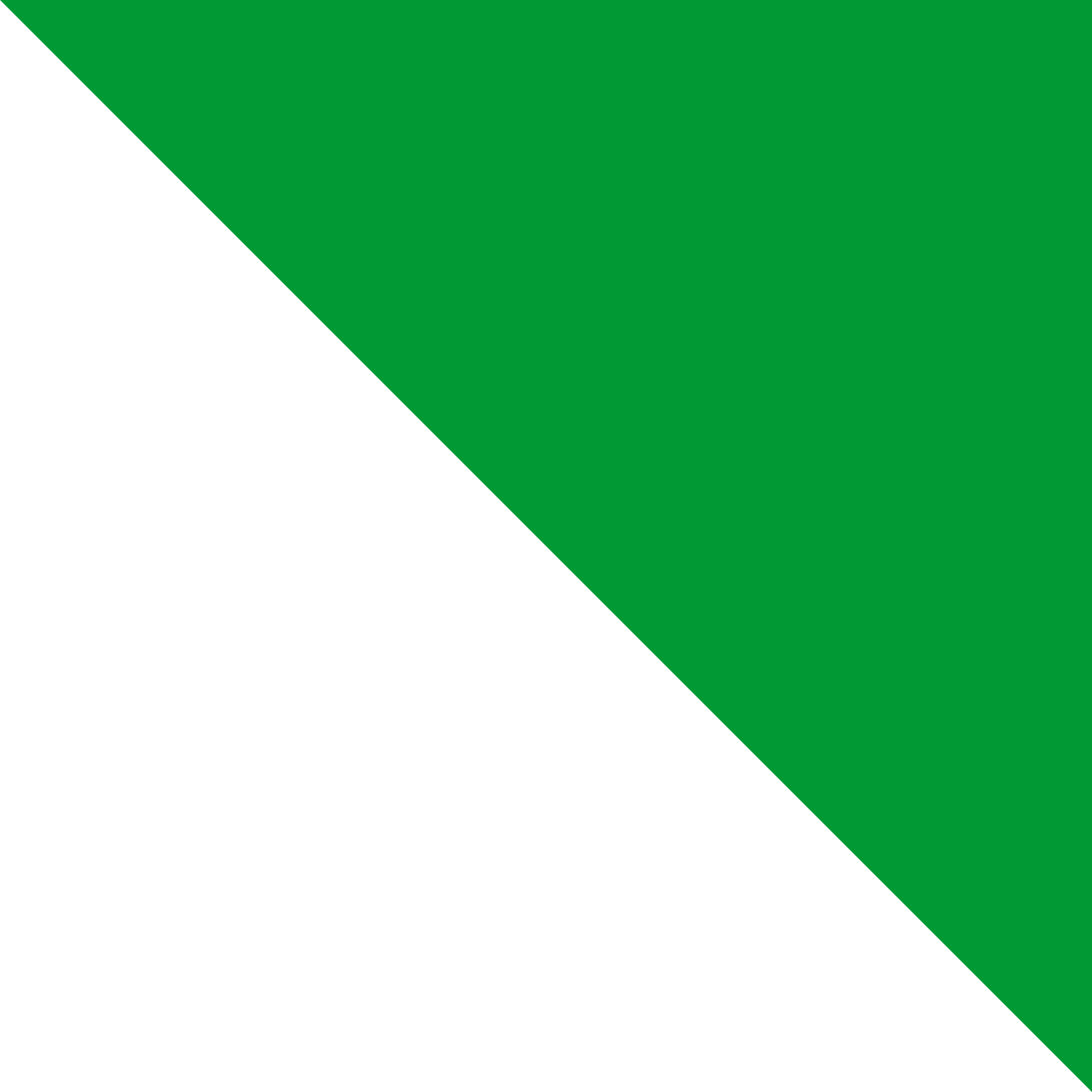 Contact
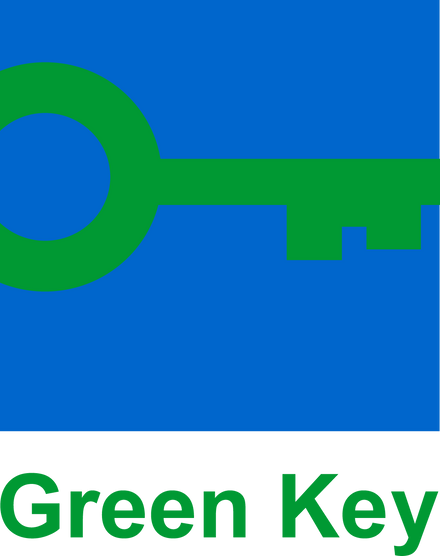 Green Key Nederland
(Bezoek)adres: Storkstraat 24, 3833 LB Leusden
033 - 303 97 97
www.greenkey.nl
greenkey@kmvk.nl 
#greenkey #groenidee
Met dank voor jullie voortdurende inzet om ons doel te bereiken een duurzamere wereld te creëren, wat de basis is voor een florerende toekomst.